EUI Library News Resources
Thomas.Bourke@EUI.eu
Elena.Brizioli@EUI.eu 
Federica.Signoriello@EUI.eu


13 November 2024
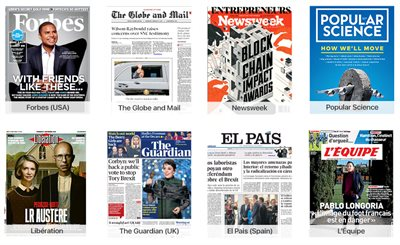 1
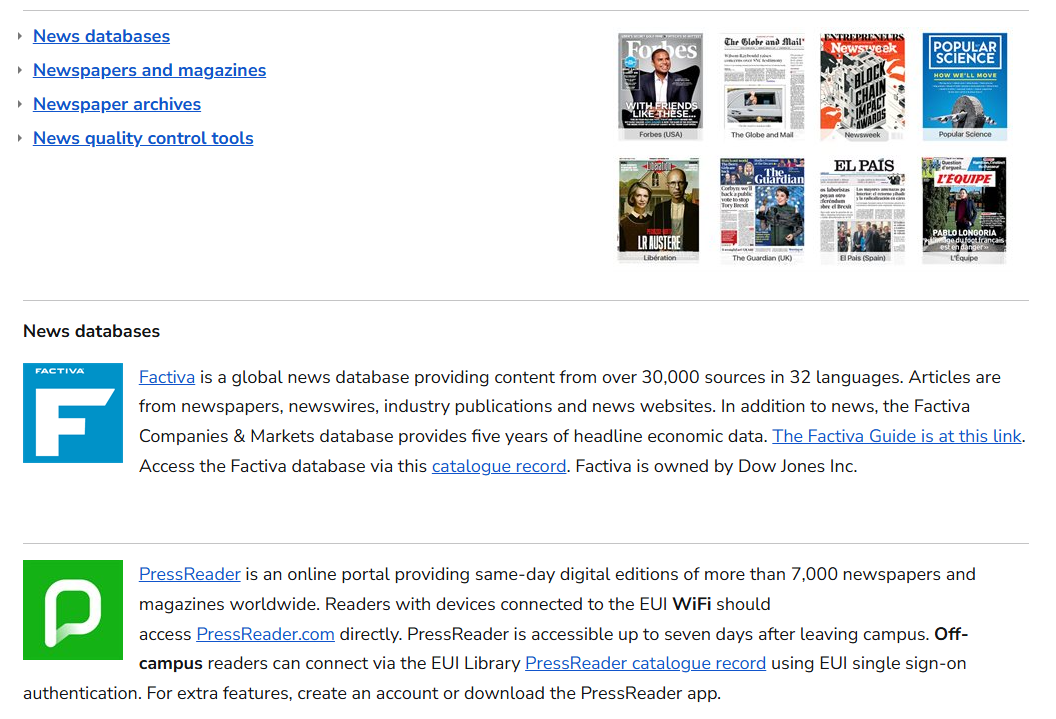 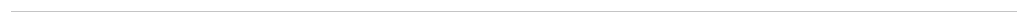 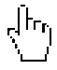 2
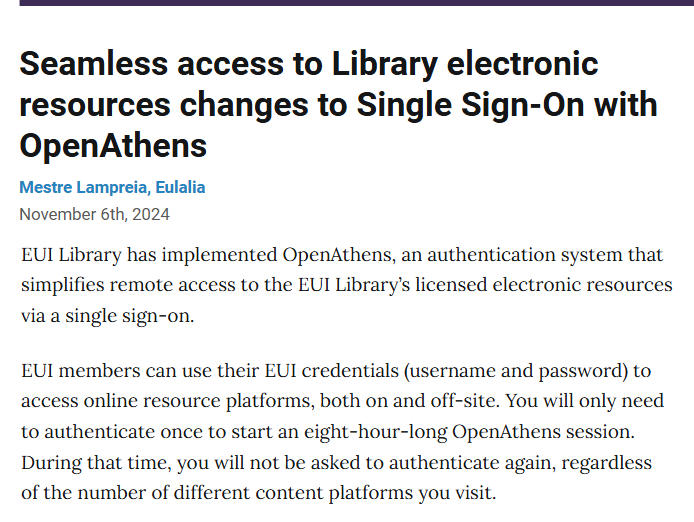 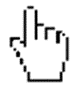 3
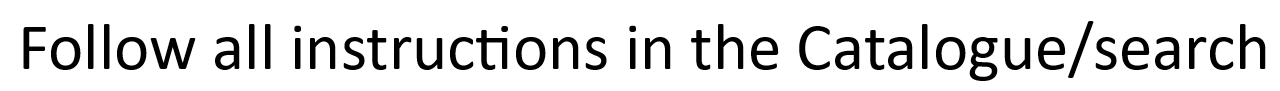 On-campus
For most resources, no authentication required.
Off-campus
Use EUI credentials, username and password, to access online resources, when off-campus
Links from the Catalogue will prompt login
Most publishers allow direct access to subscribed contents via OpenAthens authentication
When asked to select institutional affiliation; select ‘European University Institute’ from the list of institutions.
4
Categories
Newspapers / gazettes / magazines
Wire services
Online versions of analogue newspapers
Newspaper websites / news websites
Versioning and retrieval
5
Modes of access
Publishers’ platforms  /  Mobile app
Aggregate databases
Microform / CD-rom
Paper
6
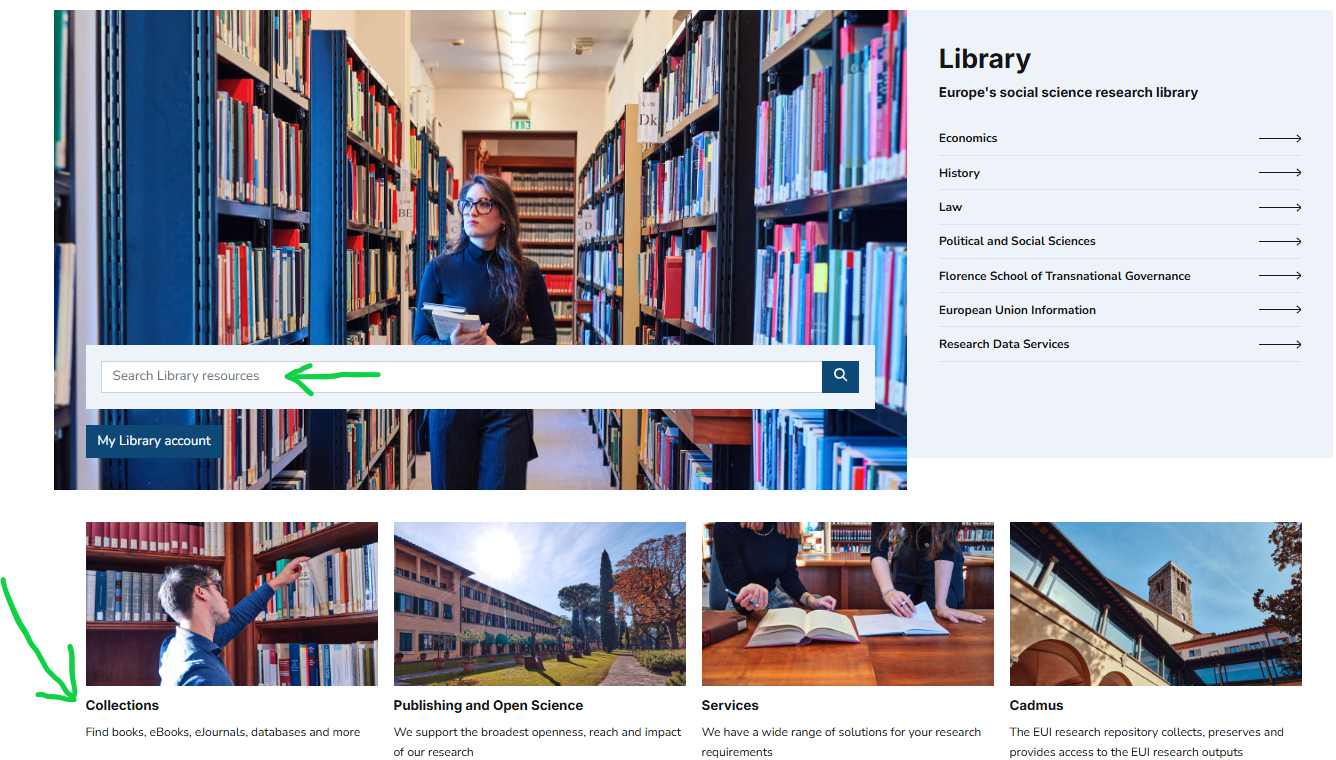 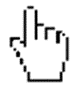 7
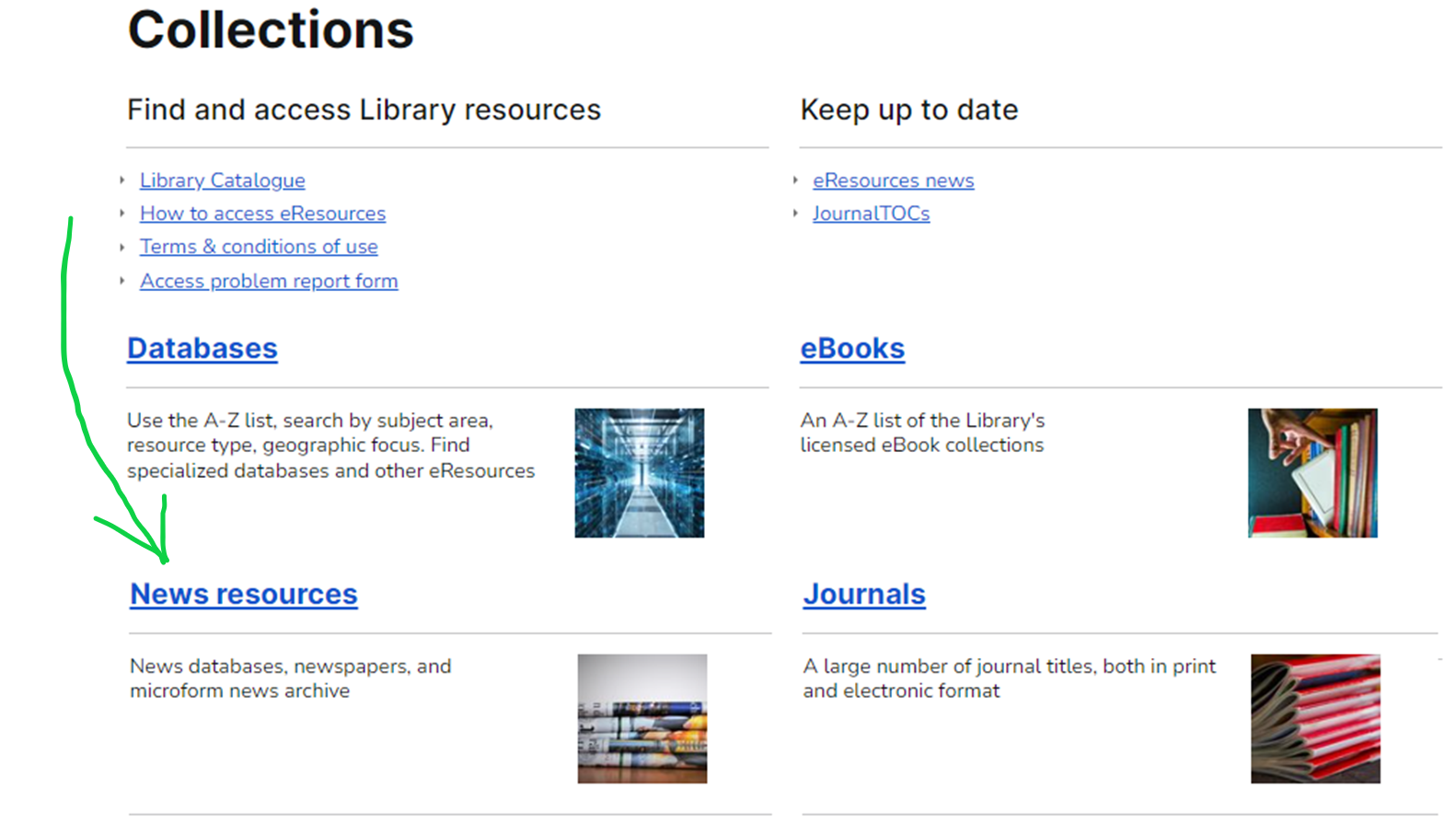 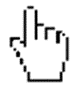 8
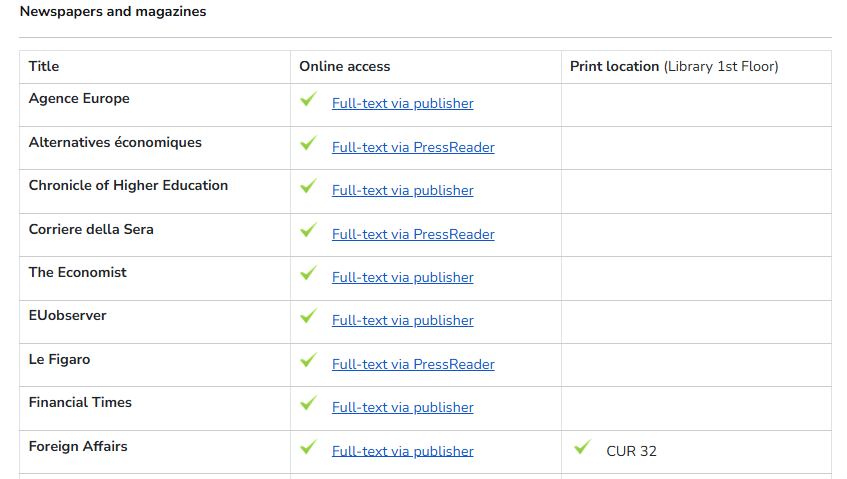 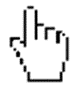 9
Multiple modes of access
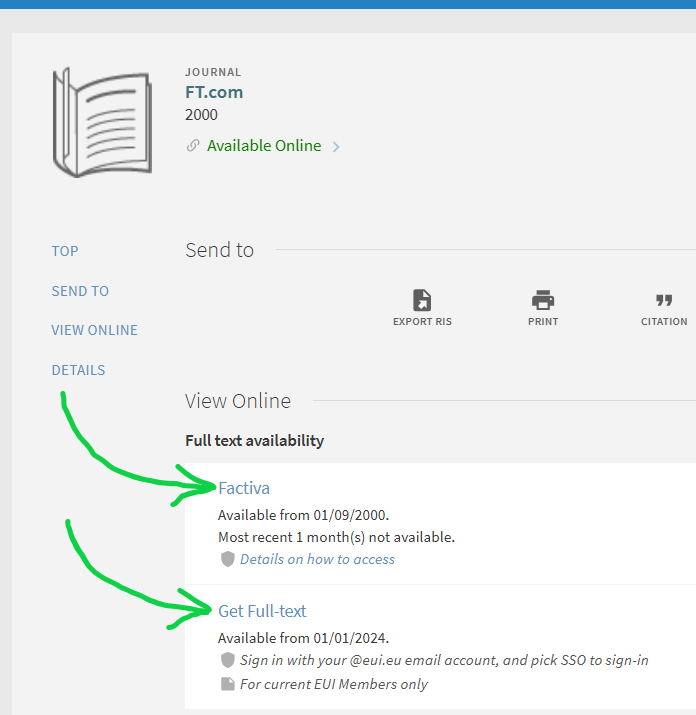 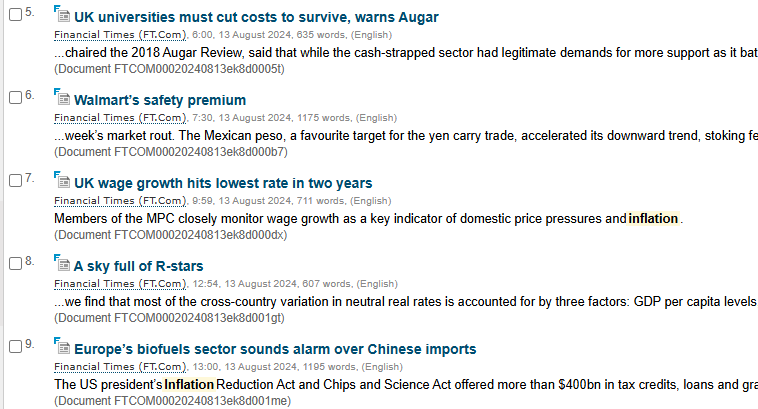 10
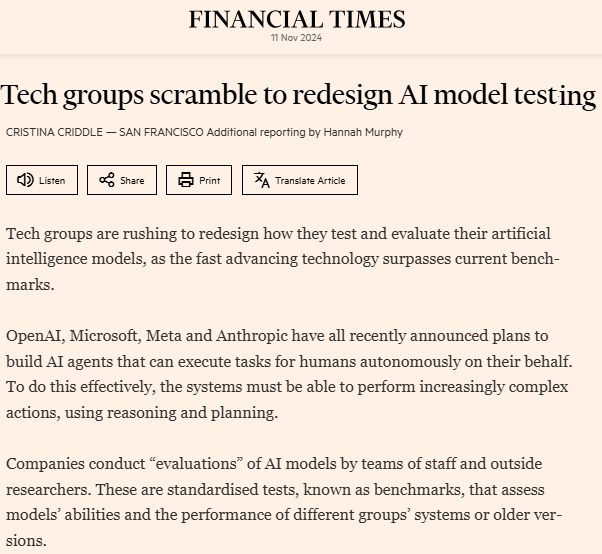 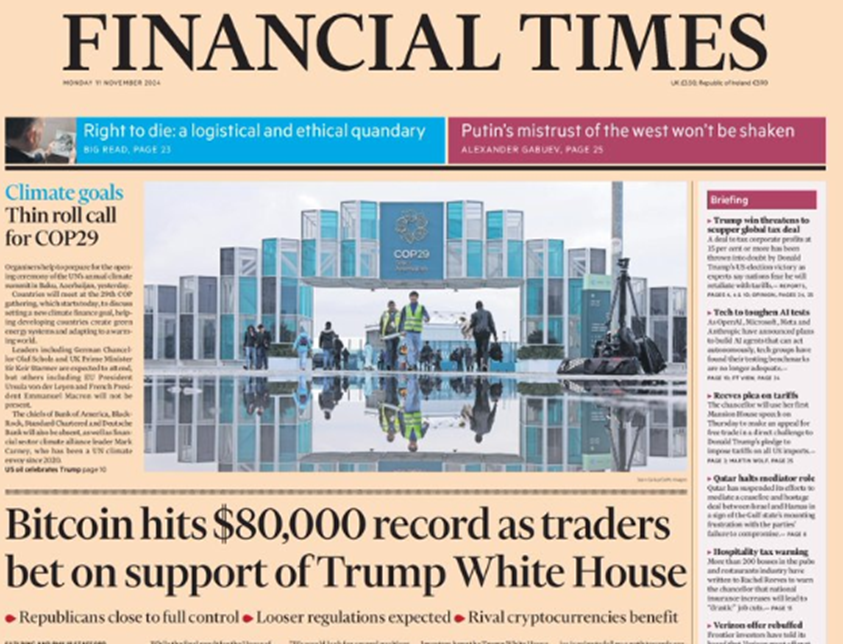 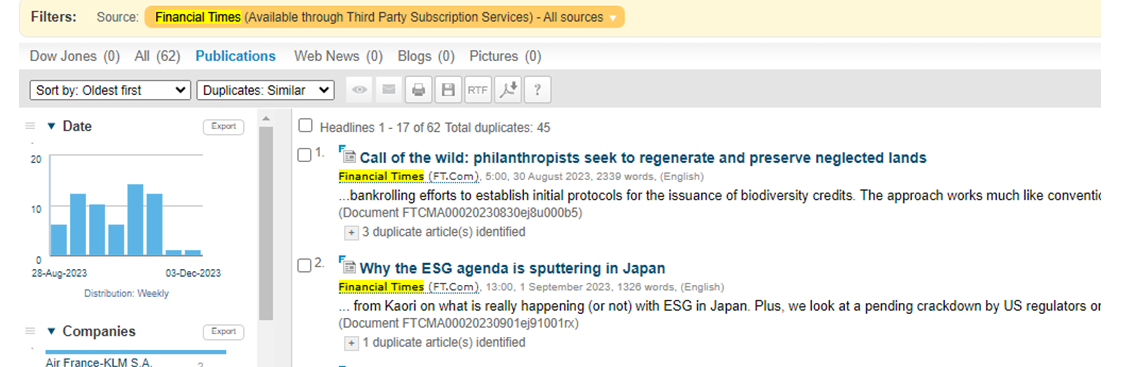 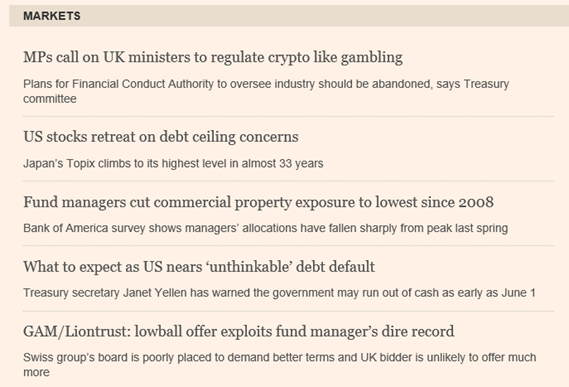 11
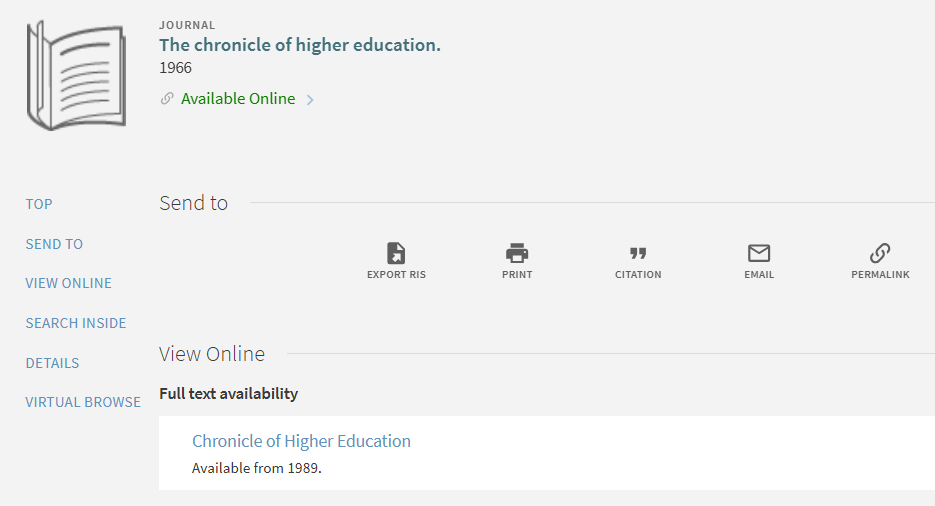 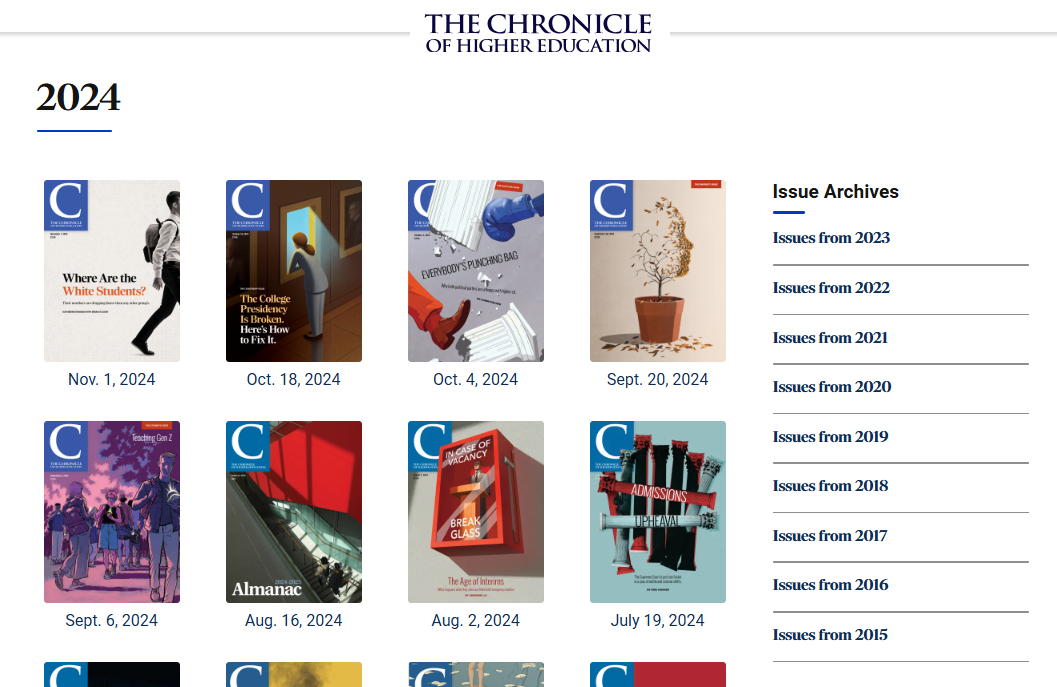 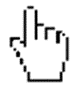 12
Newsletters and alerts
13
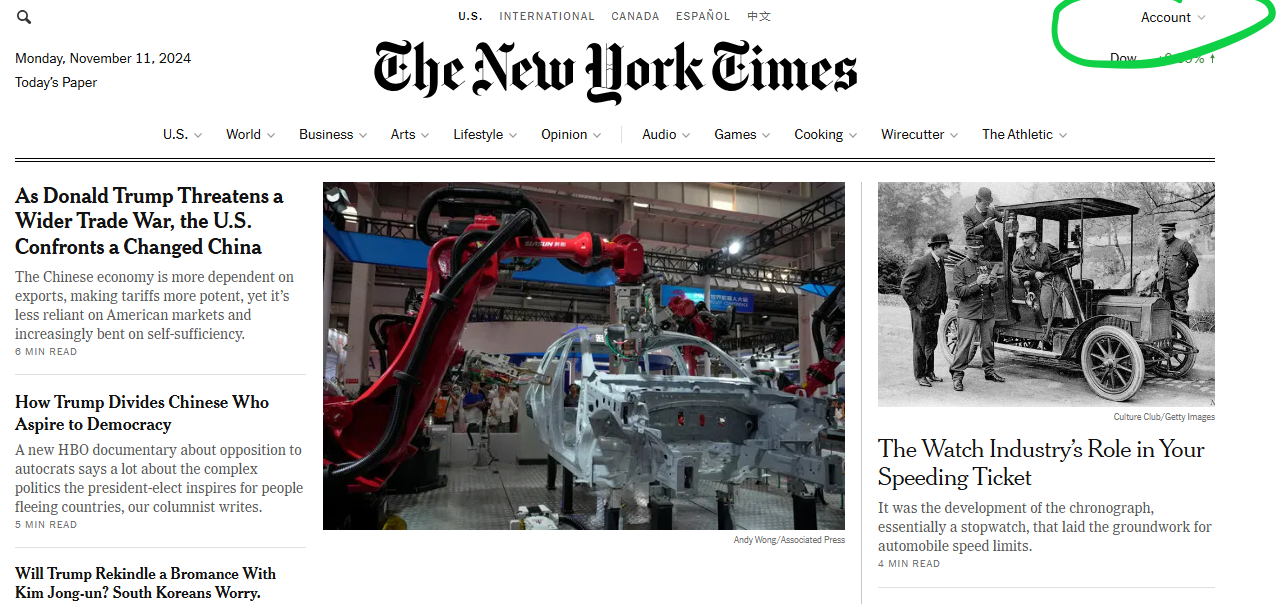 14
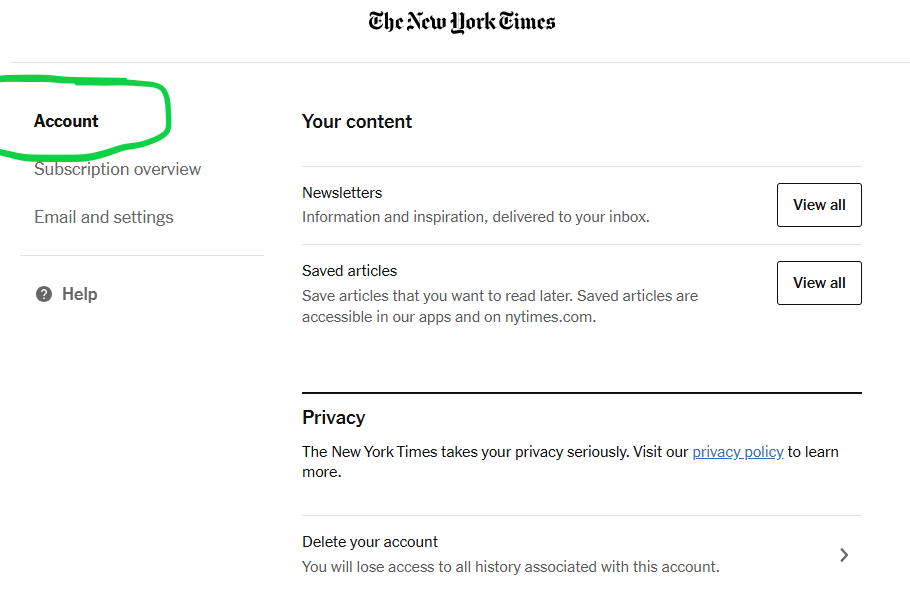 15
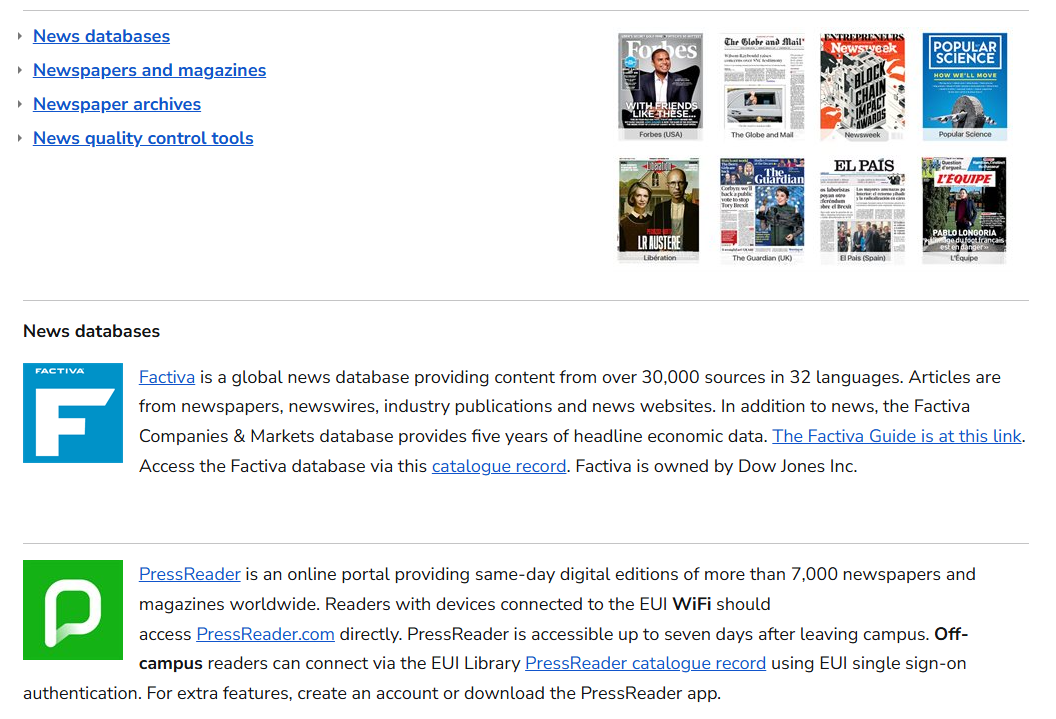 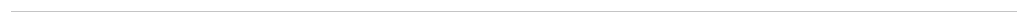 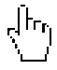 16
Terms and Conditions: access and use
Premium (paid) resources are for current    EUI members only
No sharing of passwords / access
Personal / research use only
No commercial use
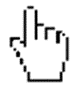 17
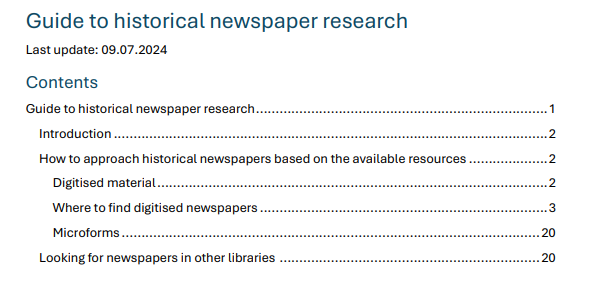 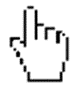 18
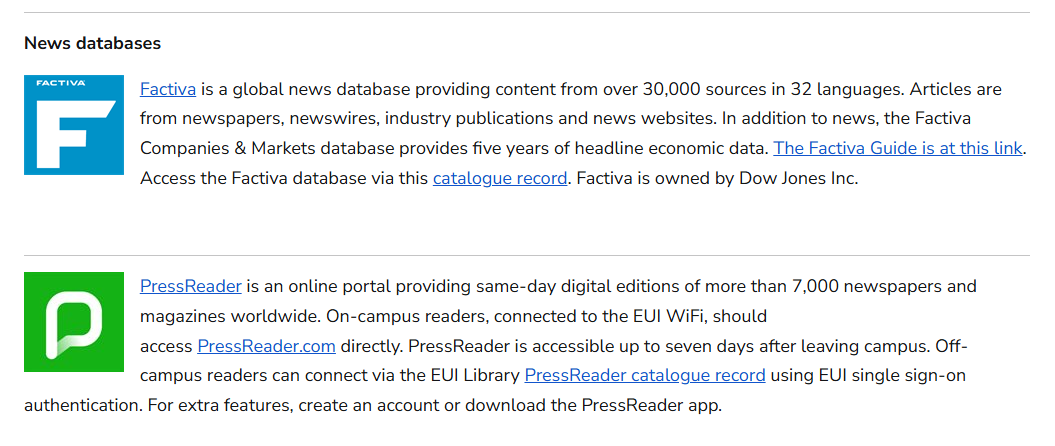 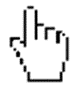 19
News databases
20
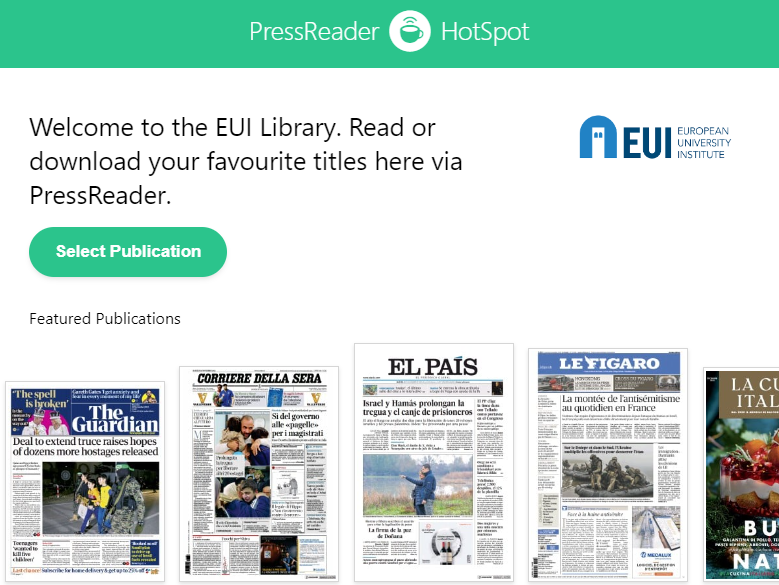 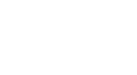 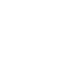 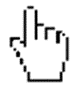 21
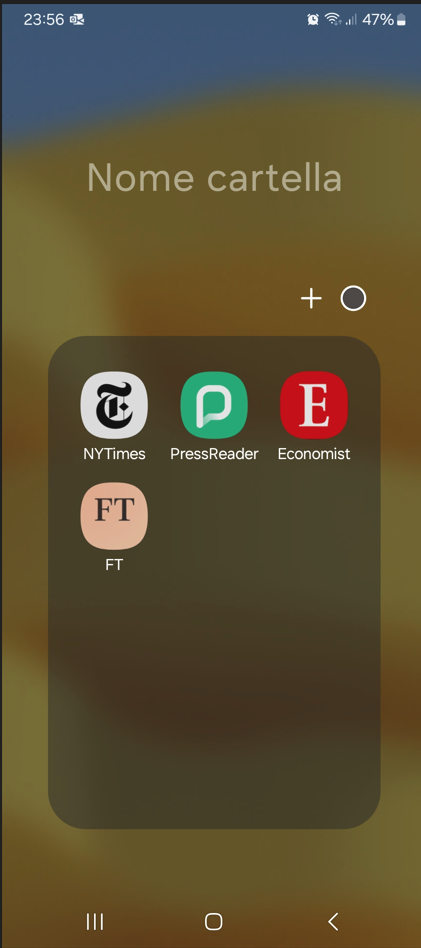 Available Apps
PressReader 
FT
NYTimes
Economist
22
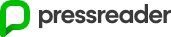 Access PressReader via the Catalogue link
Create an account associated with your @eui.eu email
Download the App on your phone or tablet
The first login to the App must be done on Campus (connected to the EUI wi-fi). This way your account is linked to the EUI subscription
The so-called radiant access is granted for 7 days from the moment you have disconnected from the EUI wi-fi
After 7 days you can still access the content via the link provided in the Catalogue
Your account will be reactivated once back to the EUI or accessing the resource via Catalogue link


Quick Start Guide: https://care.pressreader.com/hc/en-us/articles/202547739-Quick-Start-Guide
23
Main features
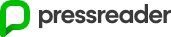 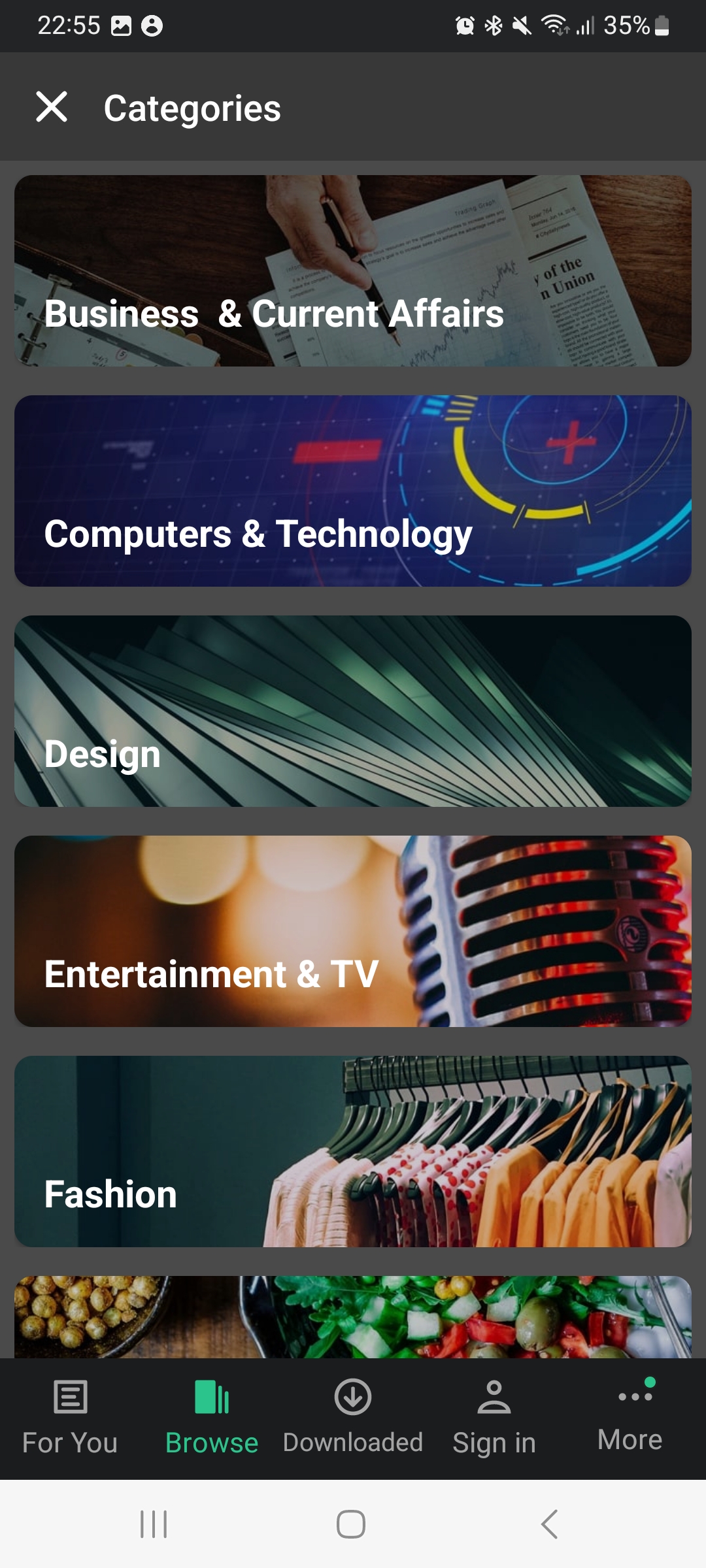 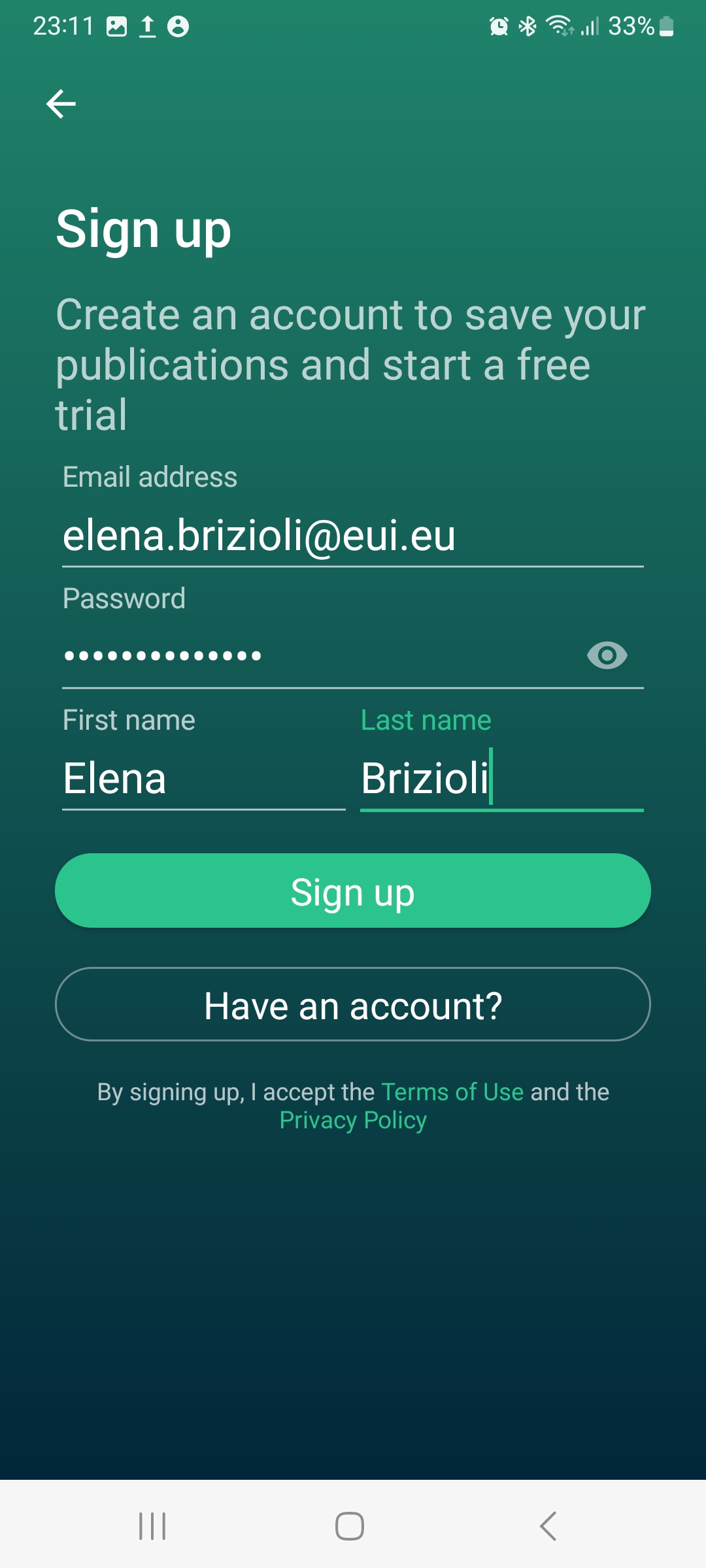 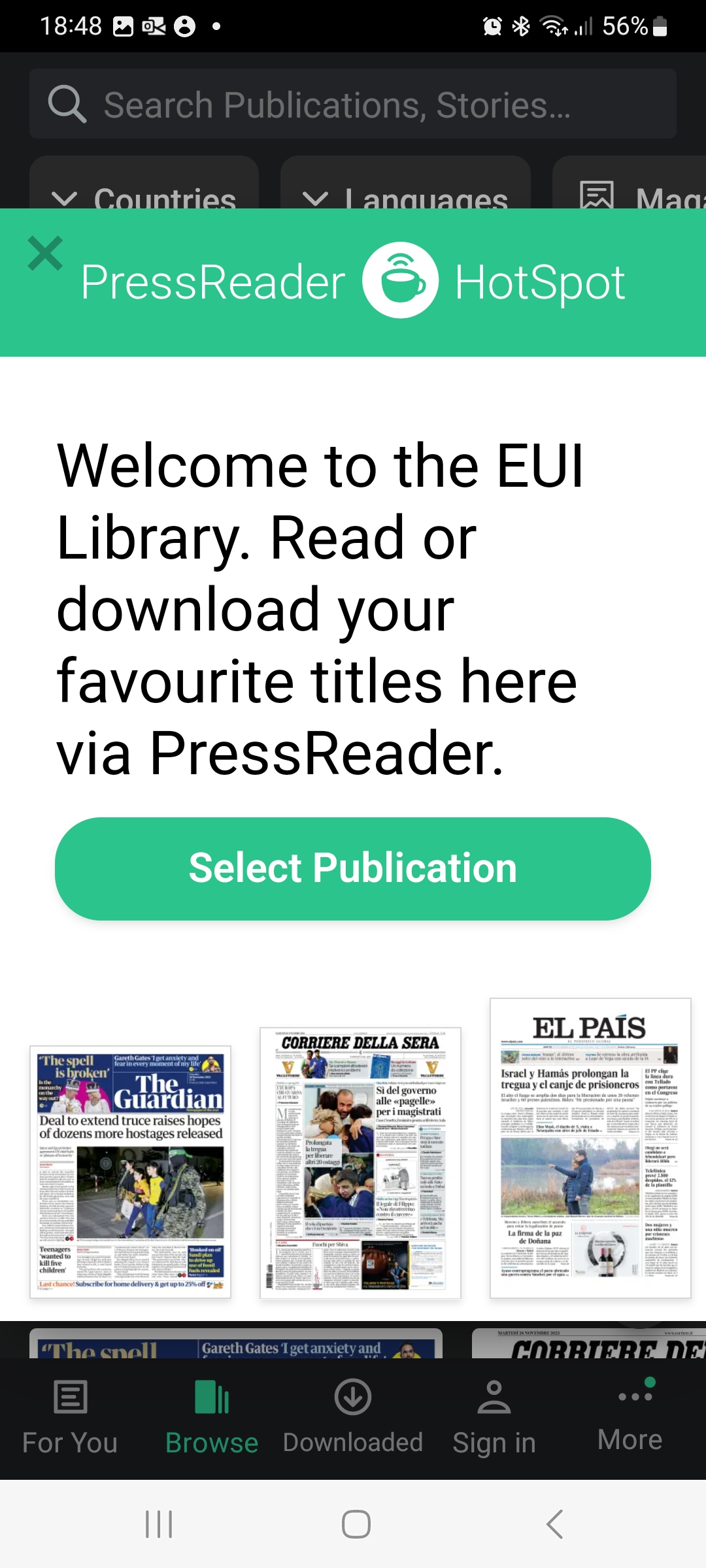 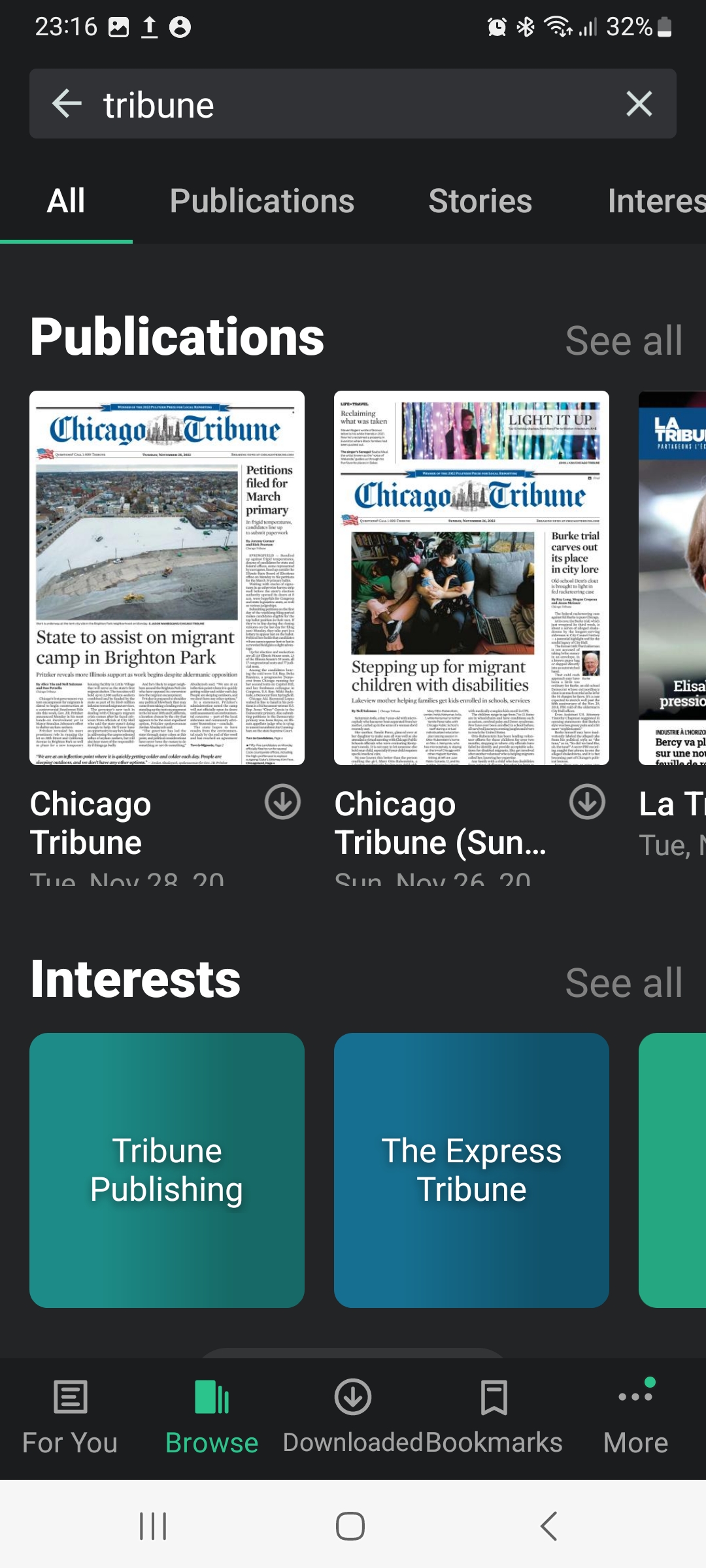 24
[Speaker Notes: Once downloaded the App, sign in, you will enter the EUI PressReader room
Search the Title you are interested in
Browse by Category
Browse by publications type, language…Country]
Main features
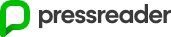 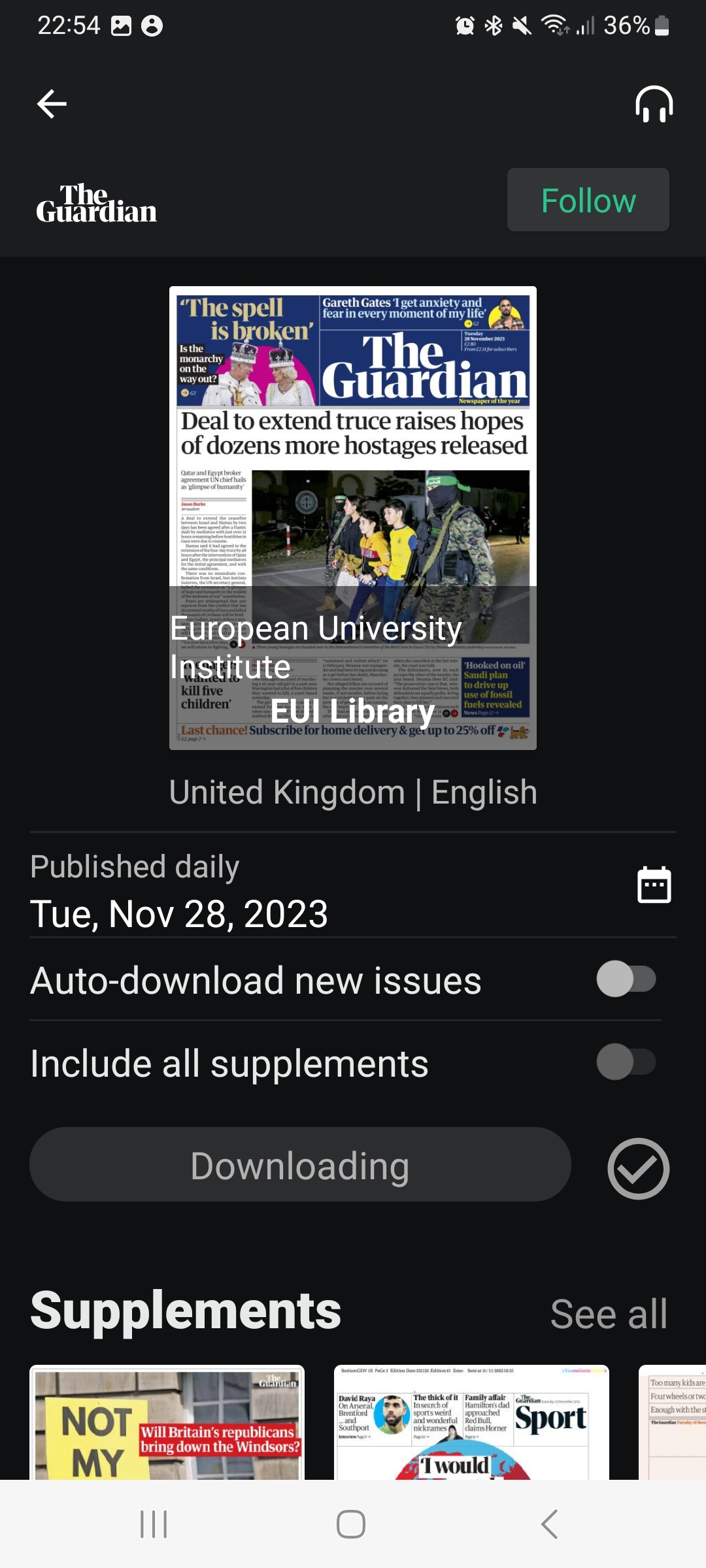 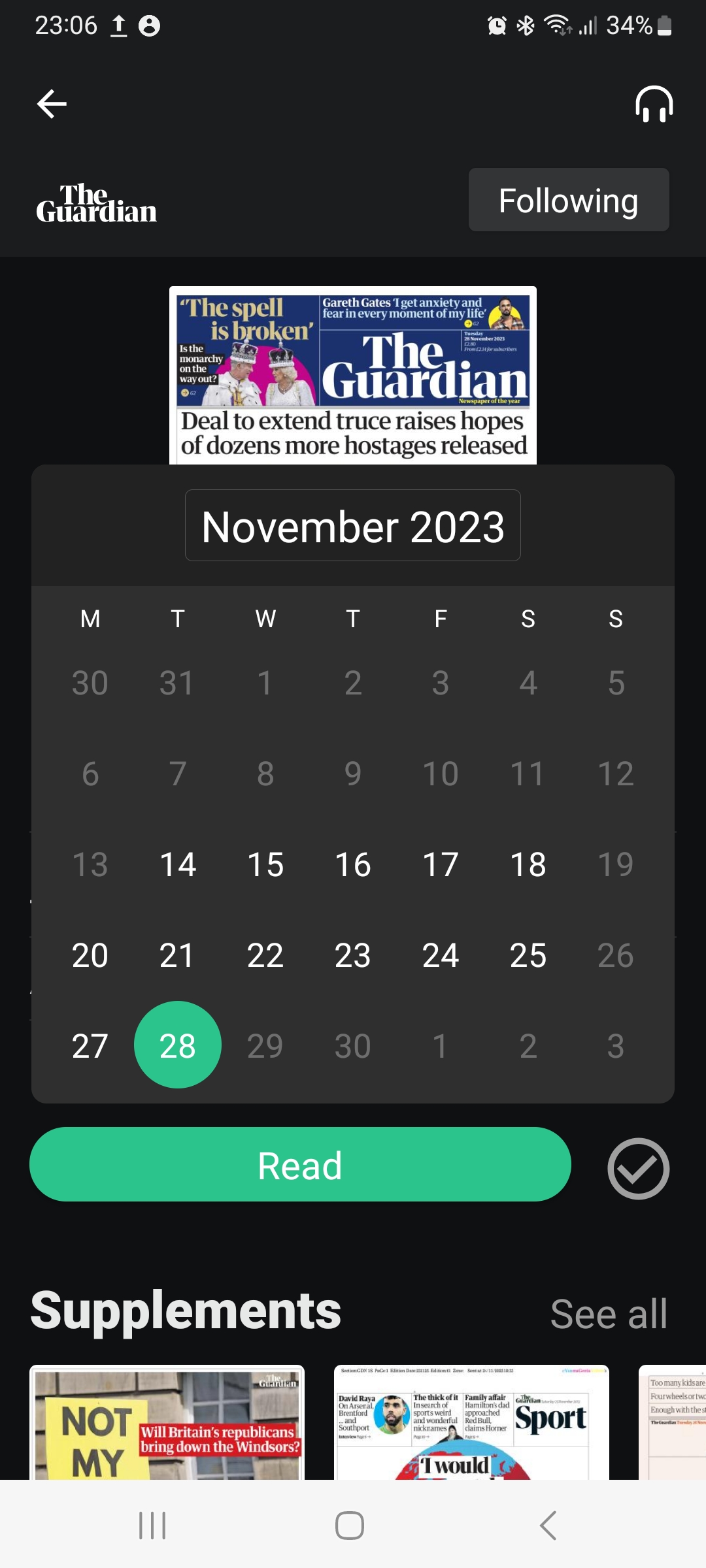 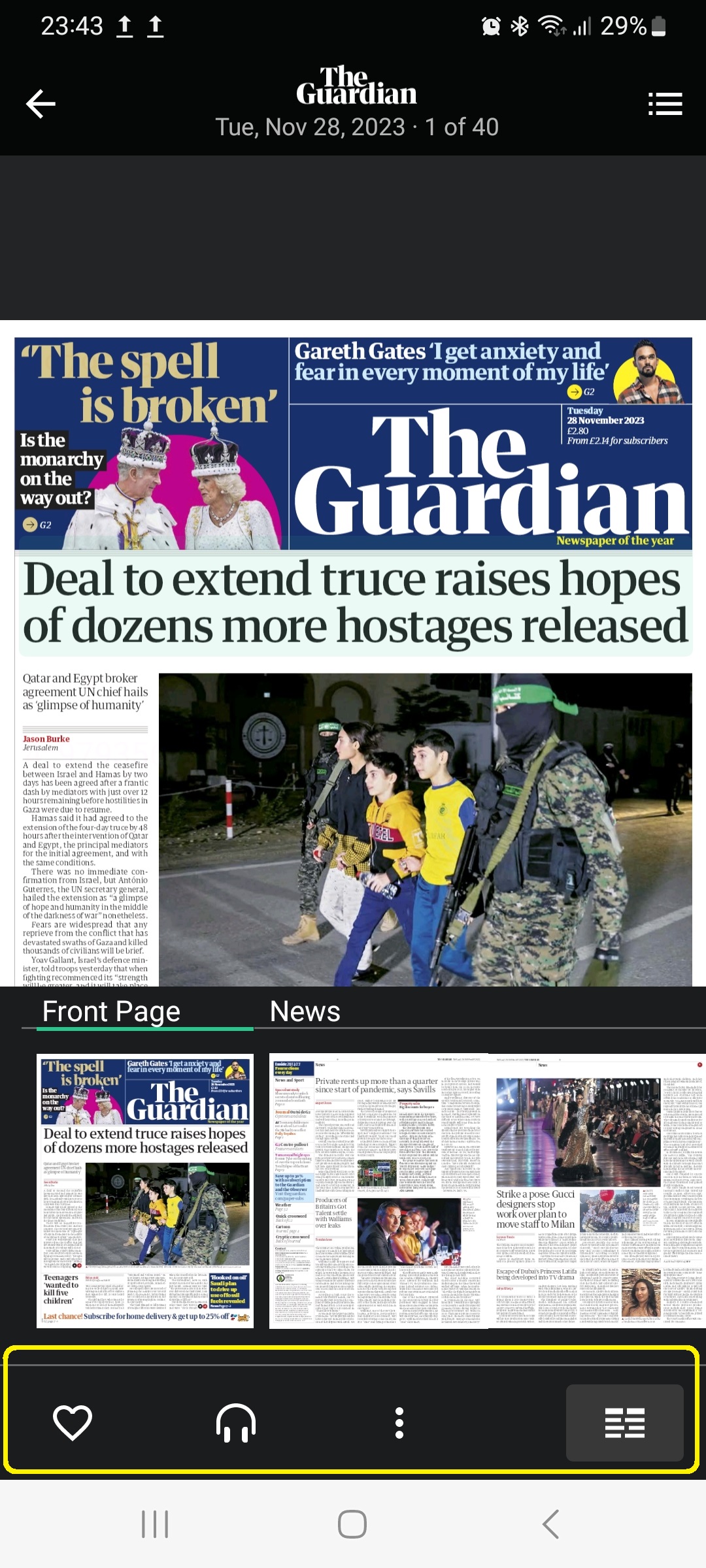 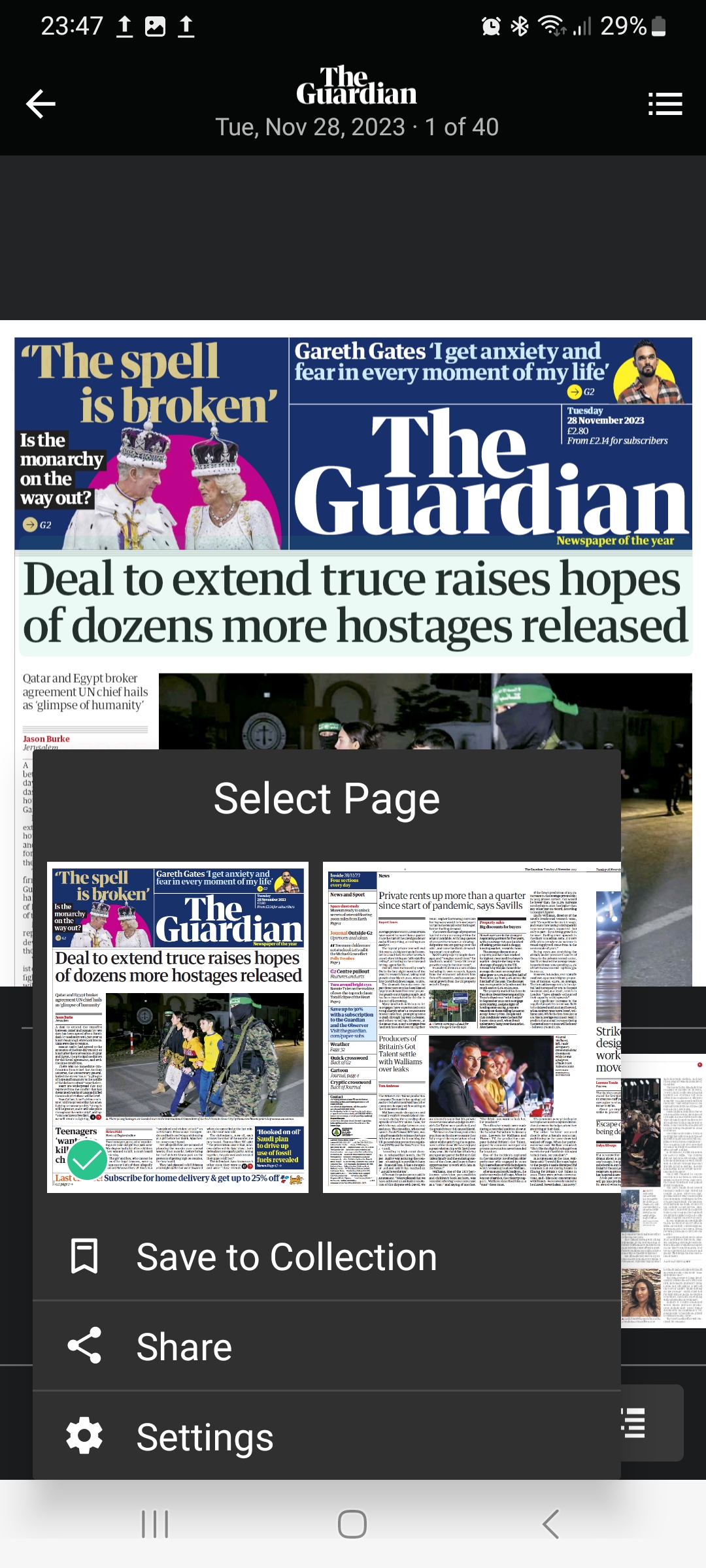 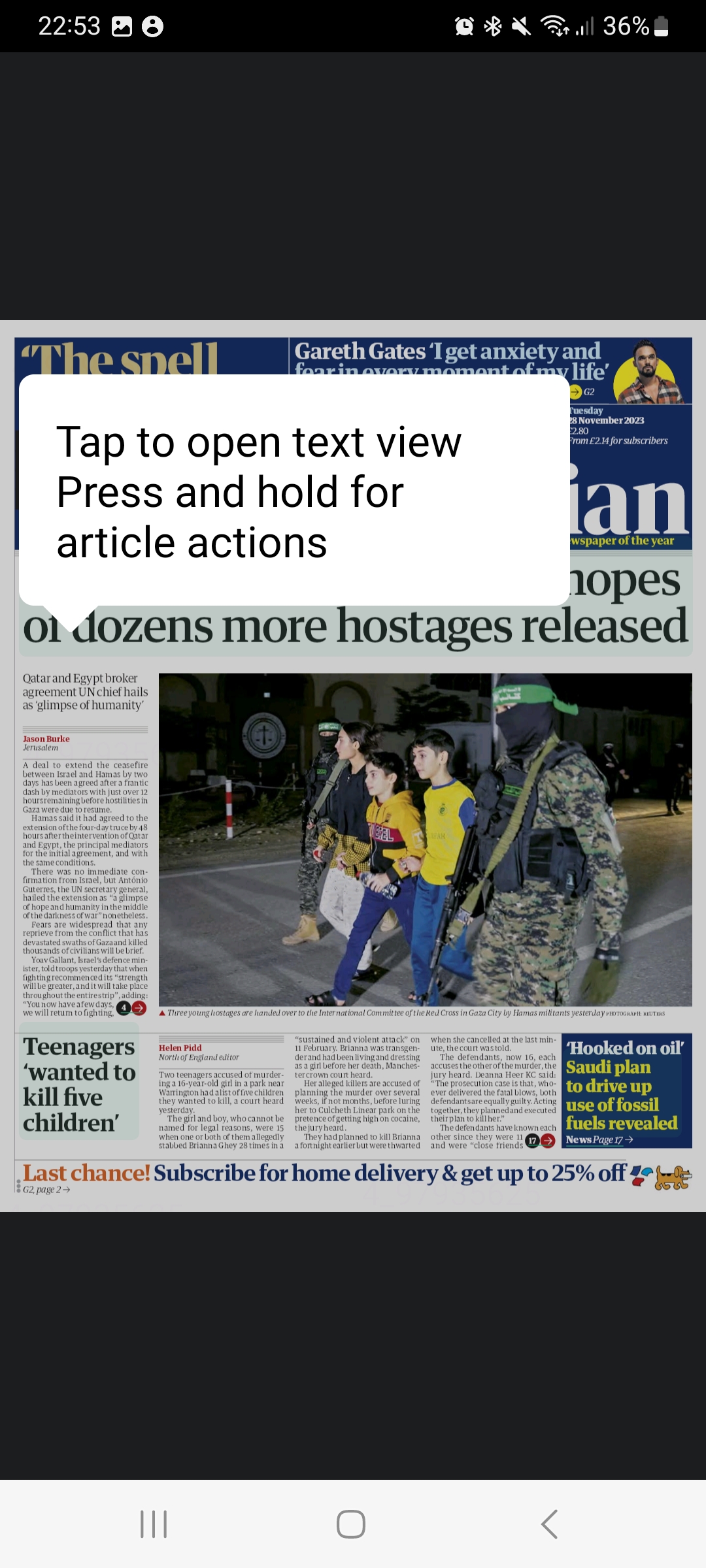 25
[Speaker Notes: Daily issue
Browse back the calendar to access previous issues, 90 days explained by Thomas
Enter an article
Zoom on it
Settings: Smart zoom, Full screen, highlights in full screen, Postpone sleep

Share: email, whatsApp, Instagram, Bluetooth...]
Main features
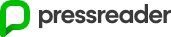 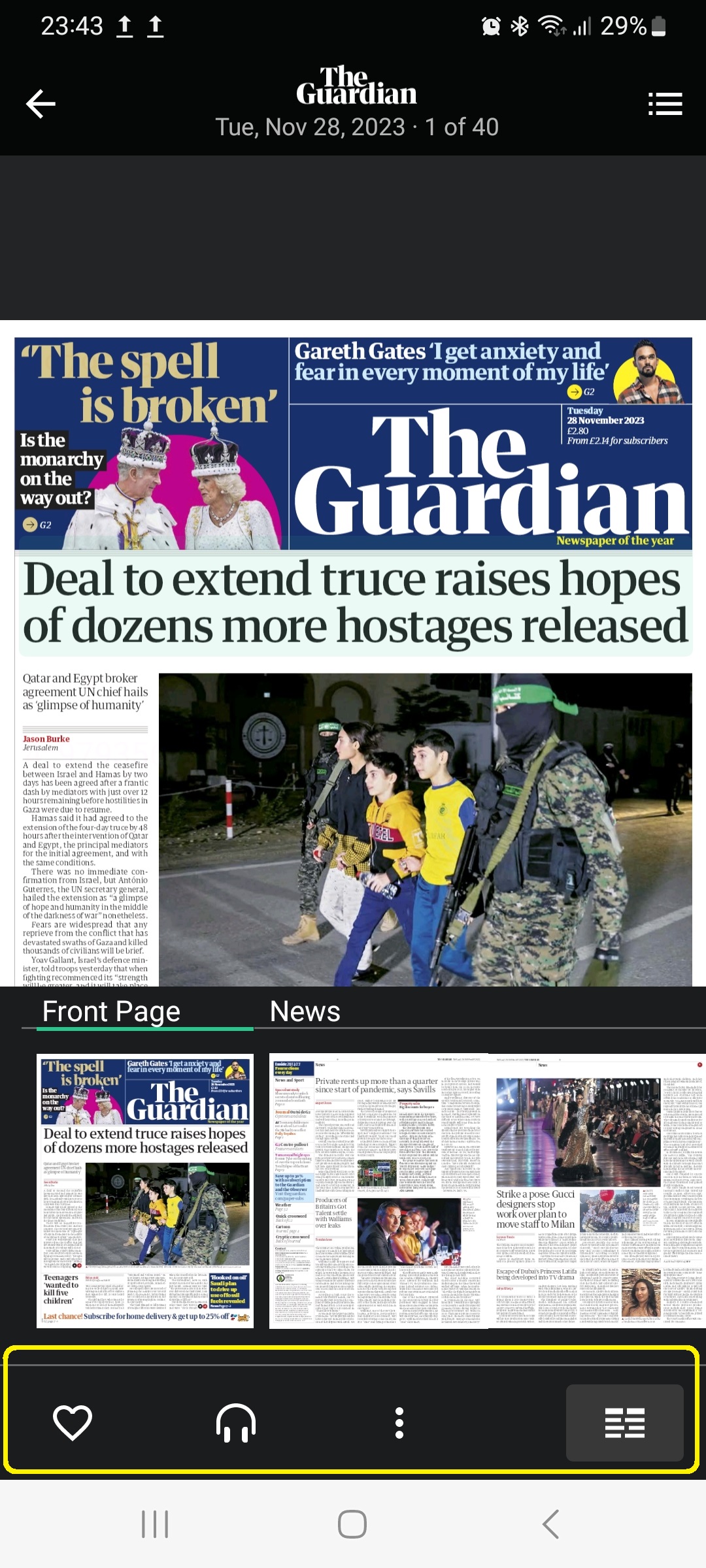 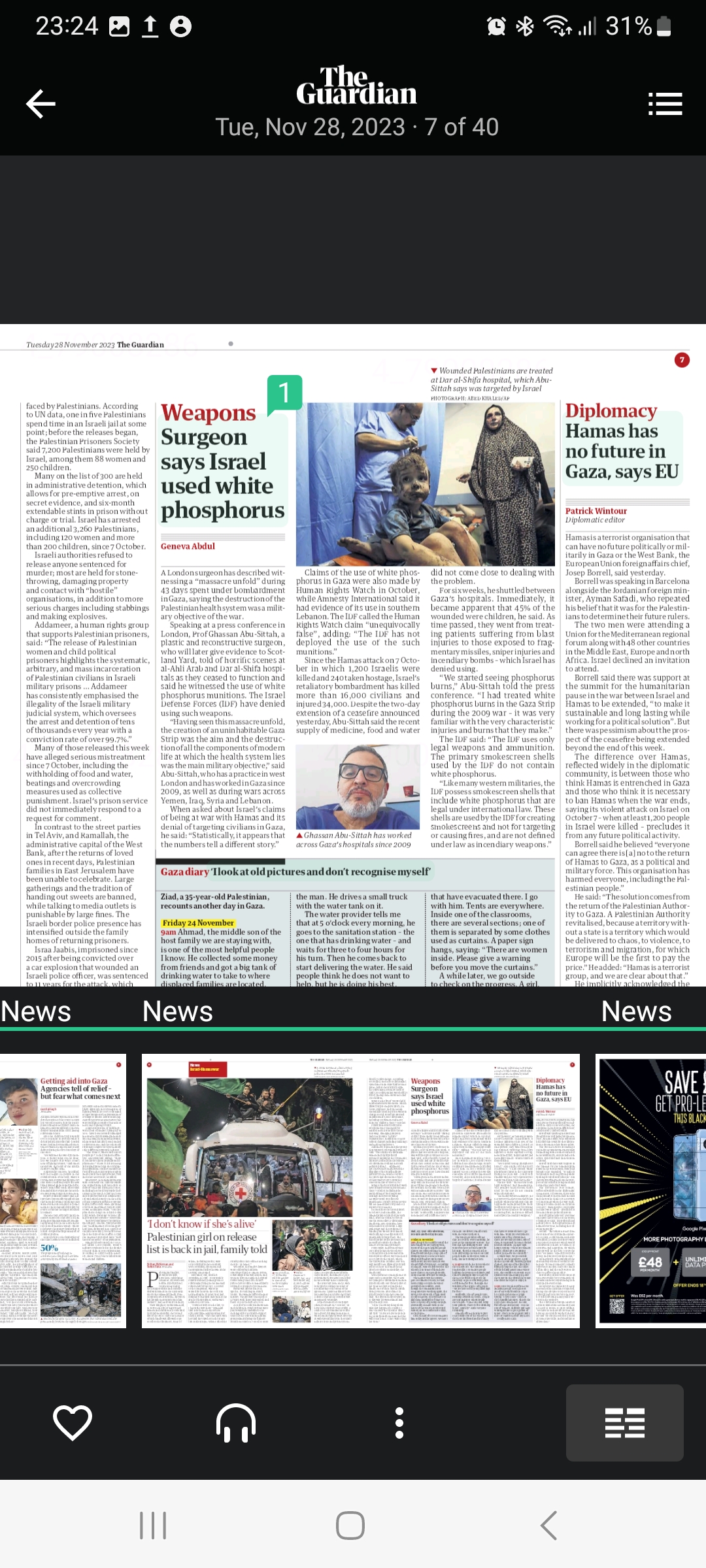 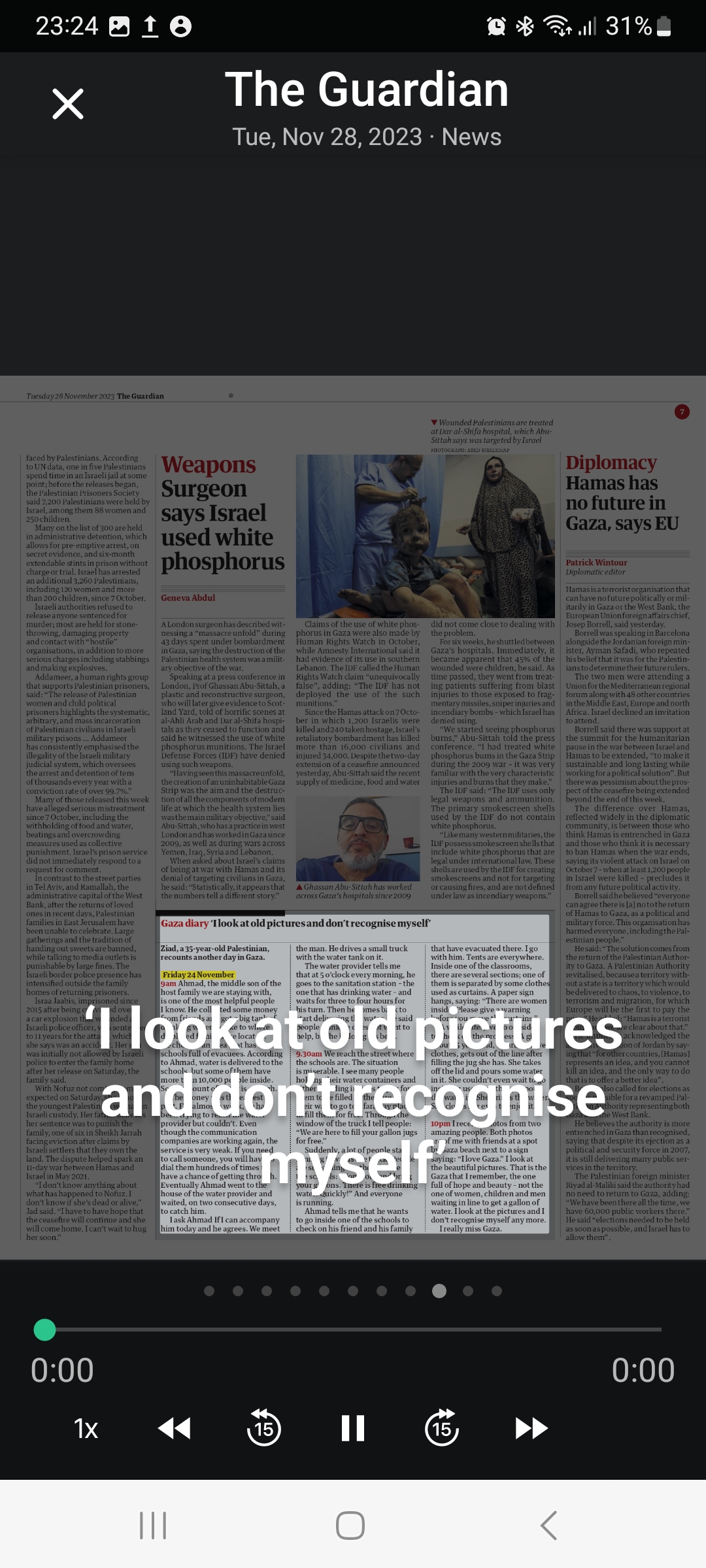 Text-to-Speech: https://care.pressreader.com/hc/en-us/articles/208726456-Enabling-Text-to-Speech
26
[Speaker Notes: A familiar voice. Less data.
PressReader now offers the option to use your own device's speech engine to read articles out loud. Just open the app, download your favorite newspaper or magazine, and enable Text-to-Speech. When you tap Listen to start your session, you'll be able to use the arrows to skip ahead in the issue, or back to the previous article at any time. The radio mode in PressReader will instantly acquire all of the audio preferences from your device.]
Financial Times
Access FT via the Catalogue link
Create an account associated with your @eui.eu email
The first login to the App can be done from anywhere
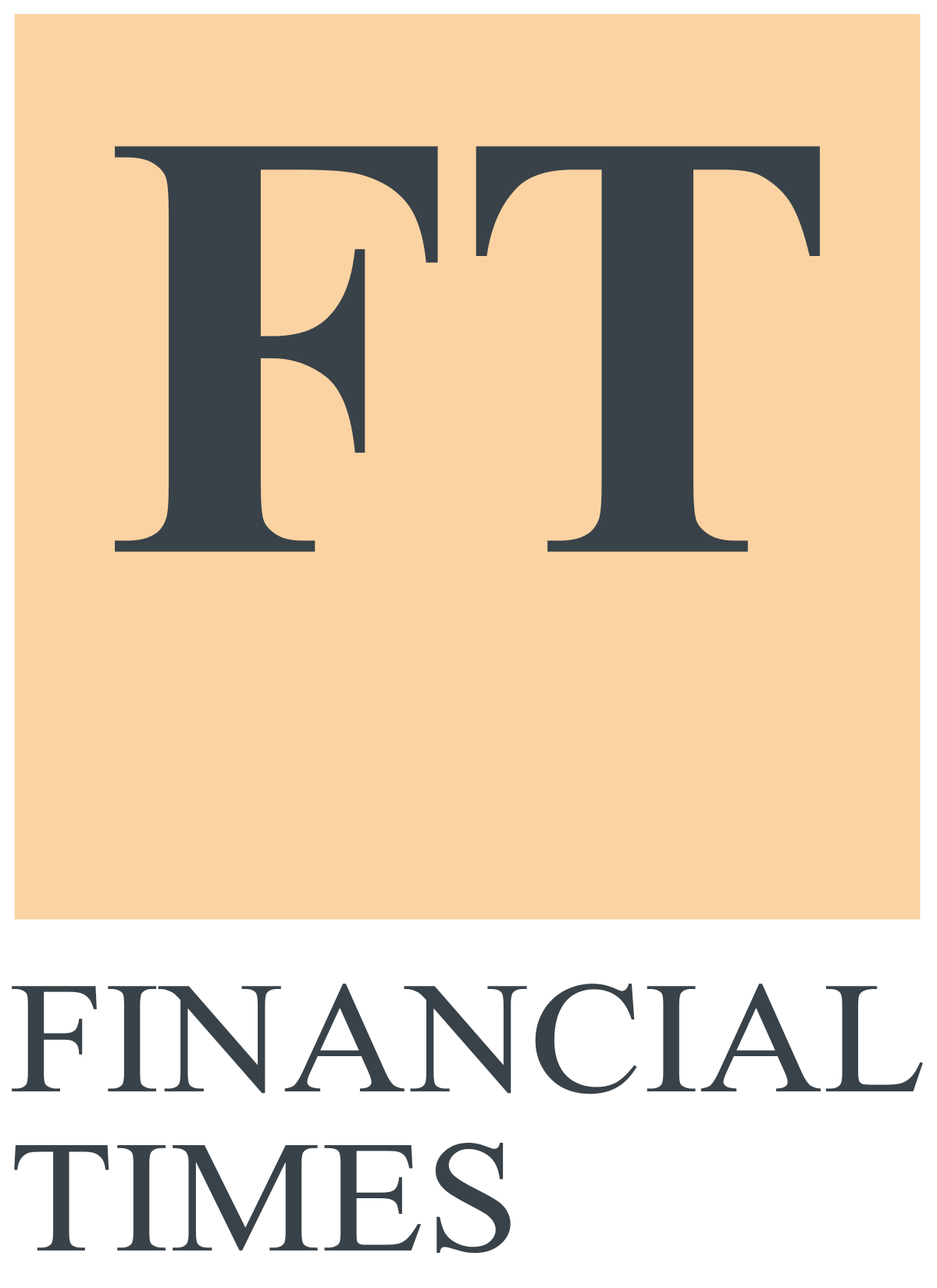 27
This Photo by Unknown Author is licensed under CC BY-SA
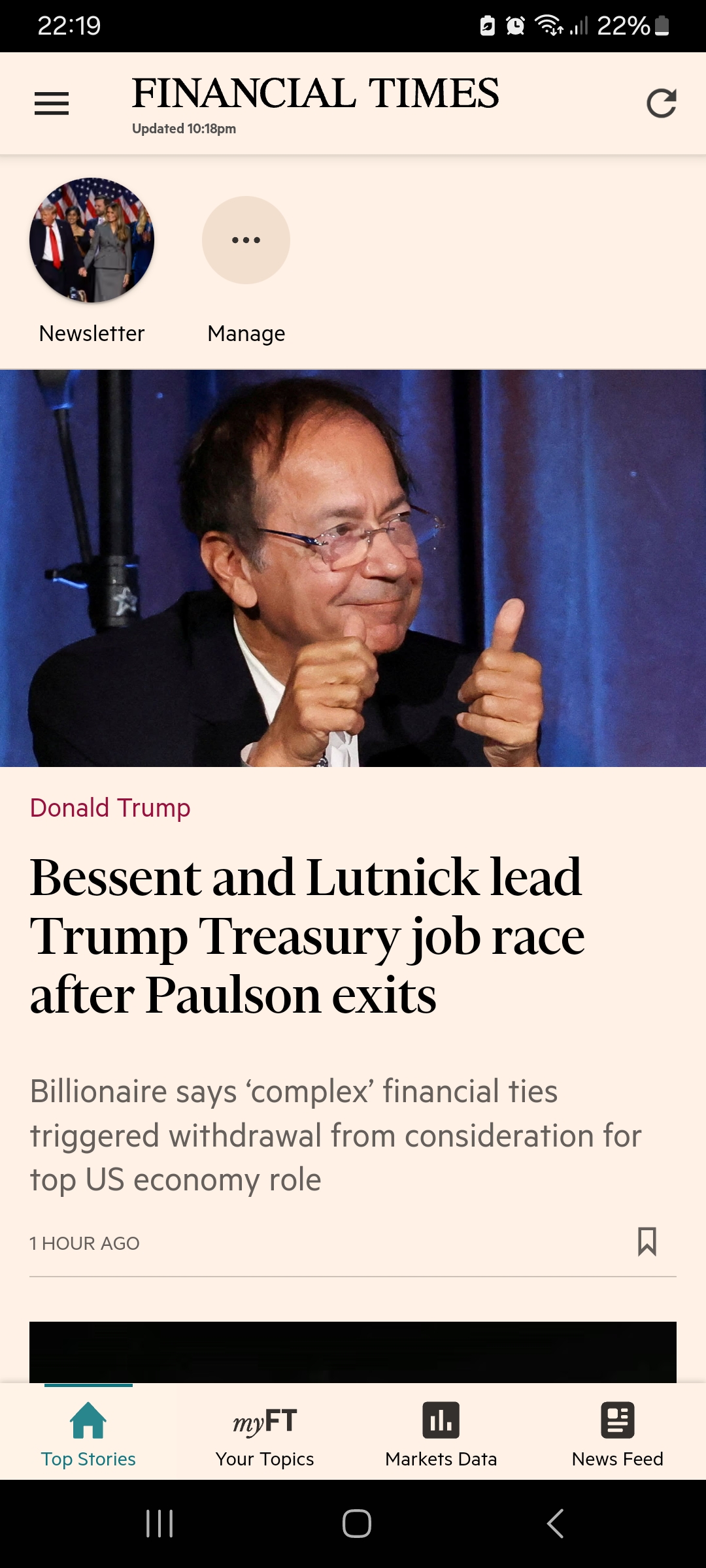 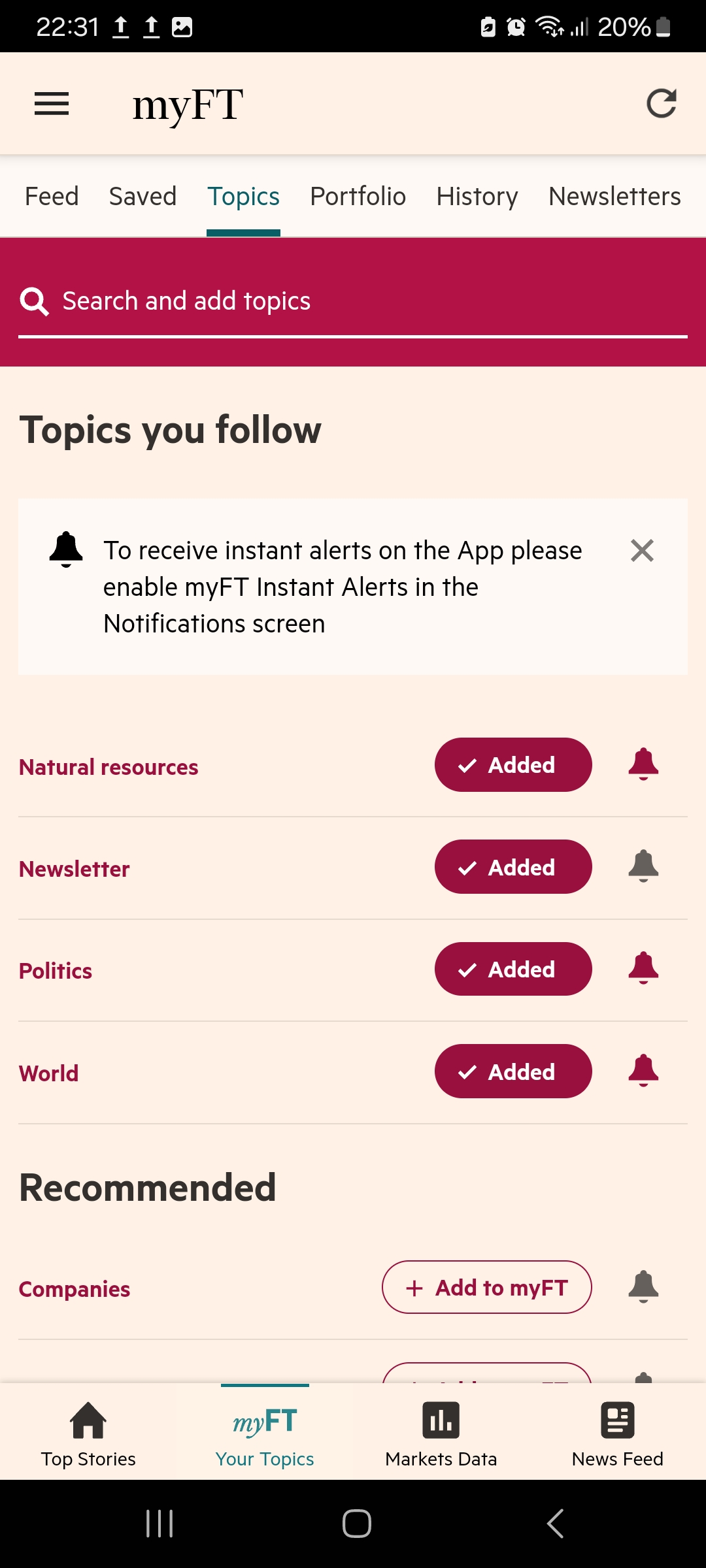 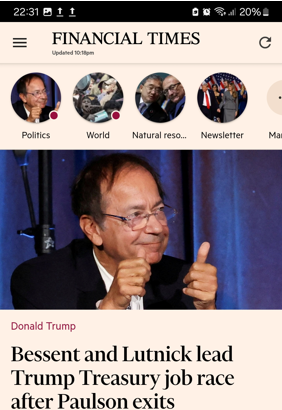 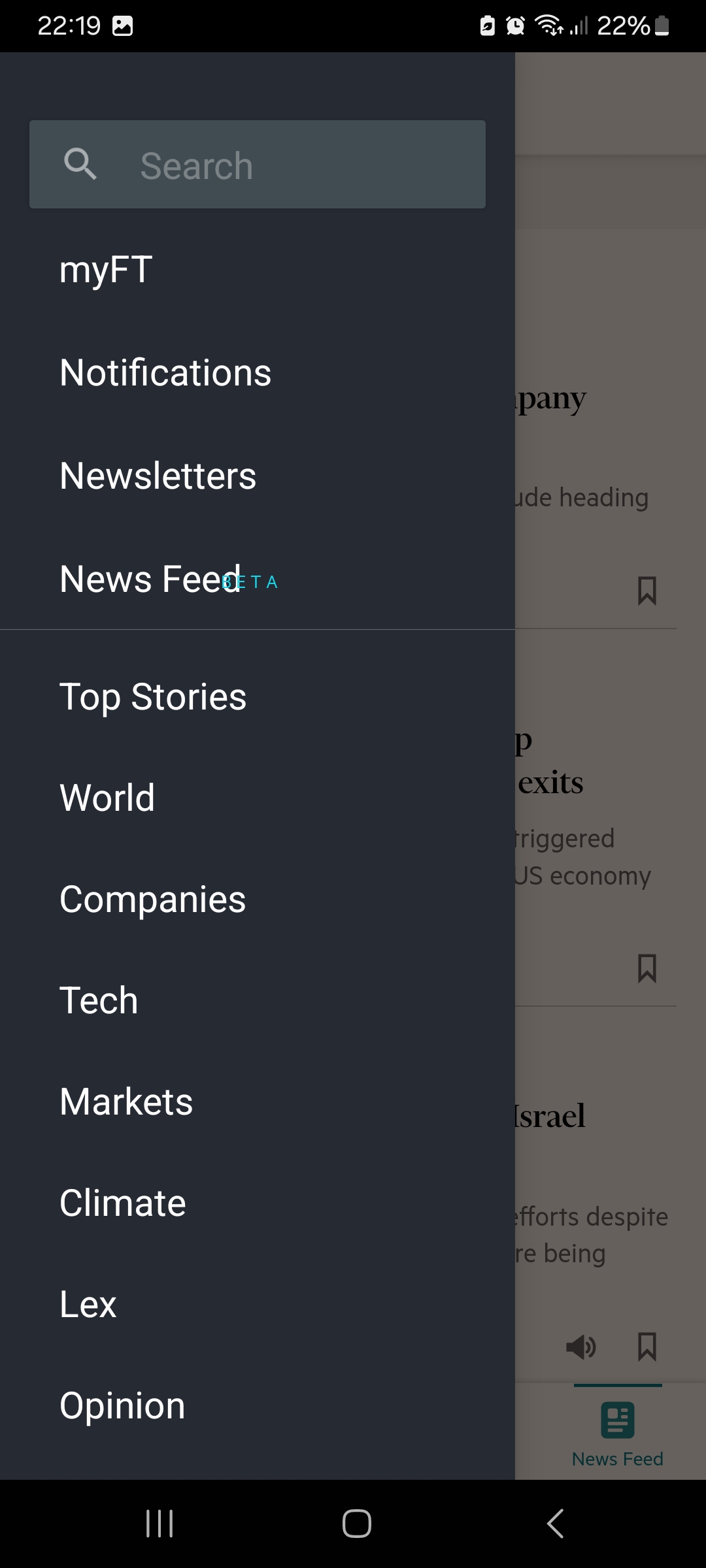 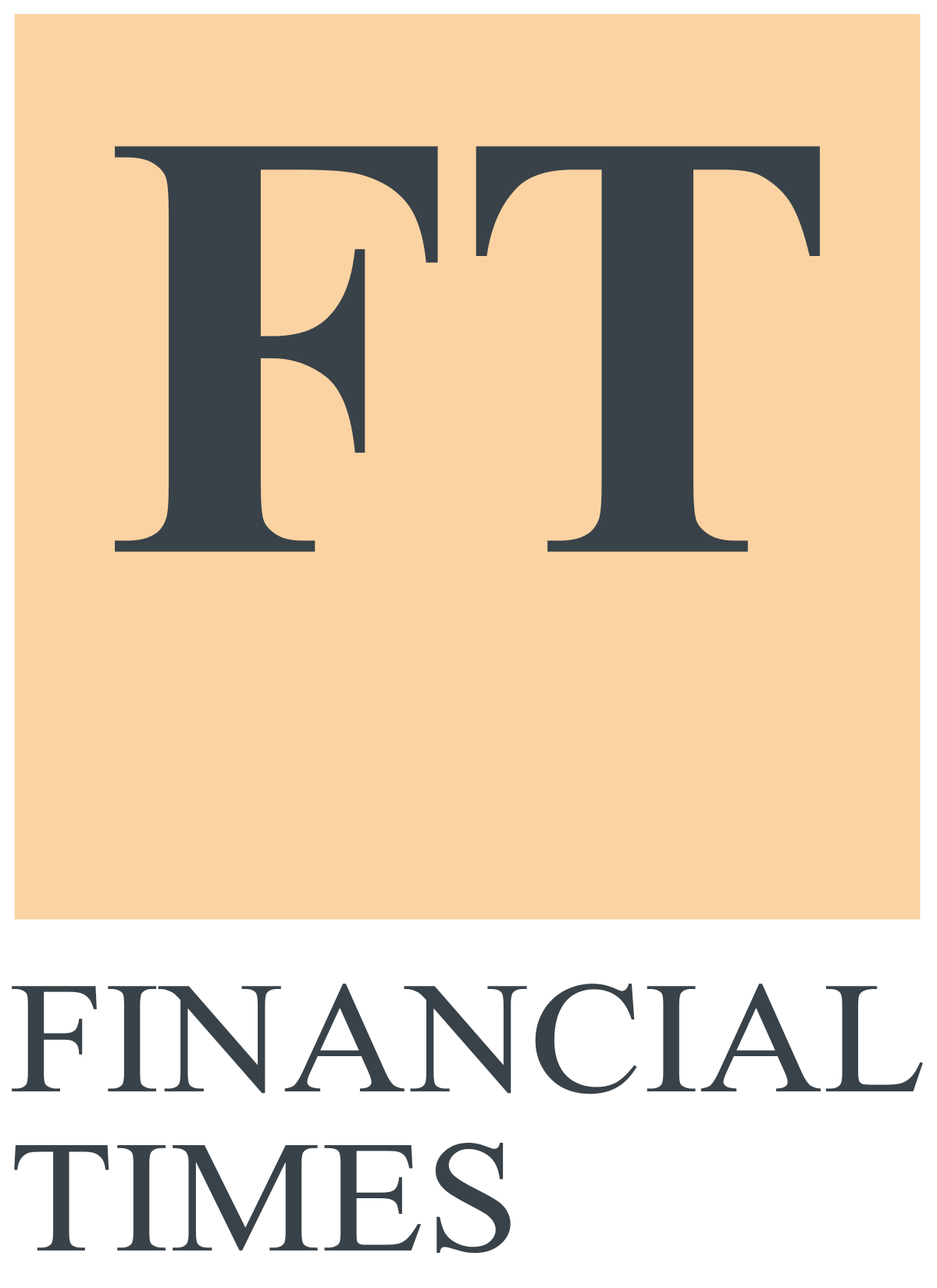 28
This Photo by Unknown Author is licensed under CC BY-SA
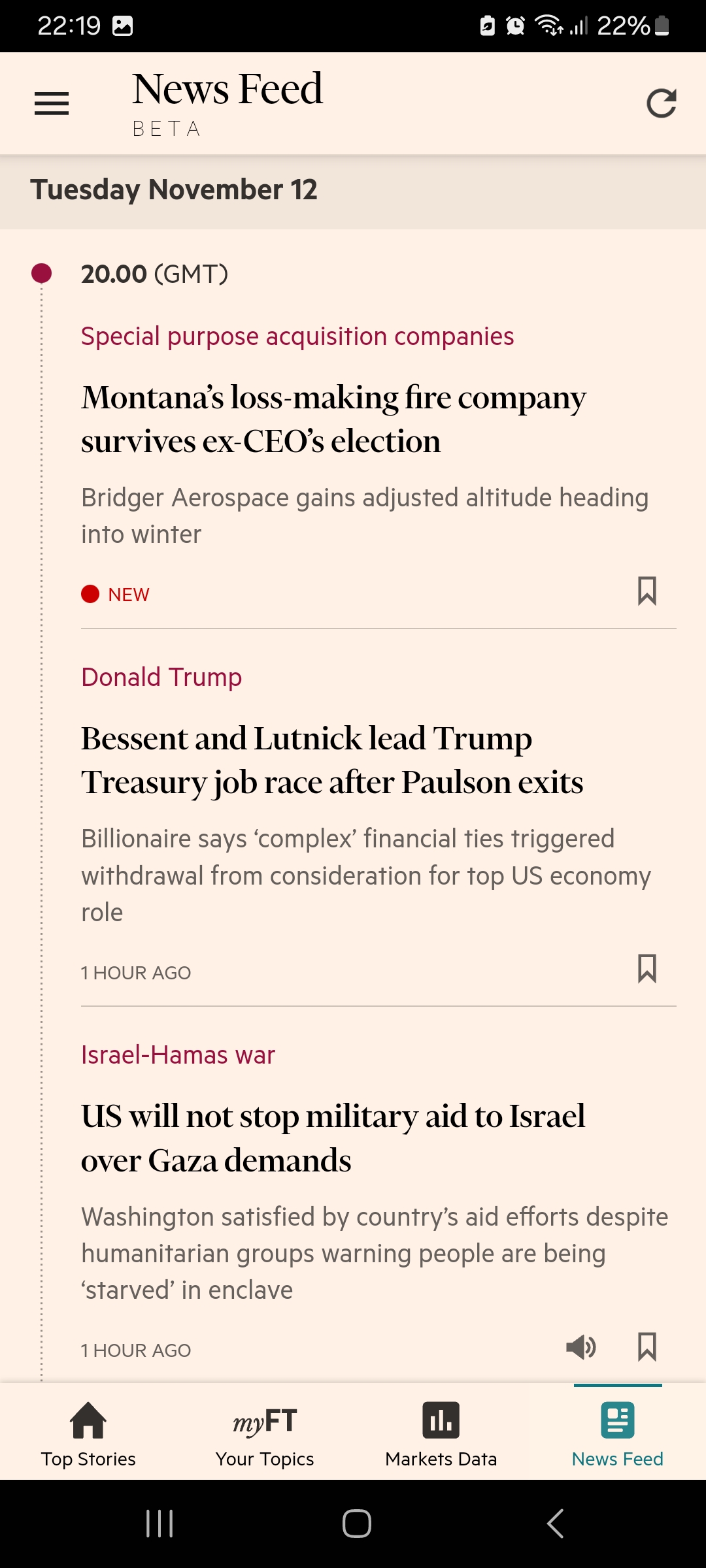 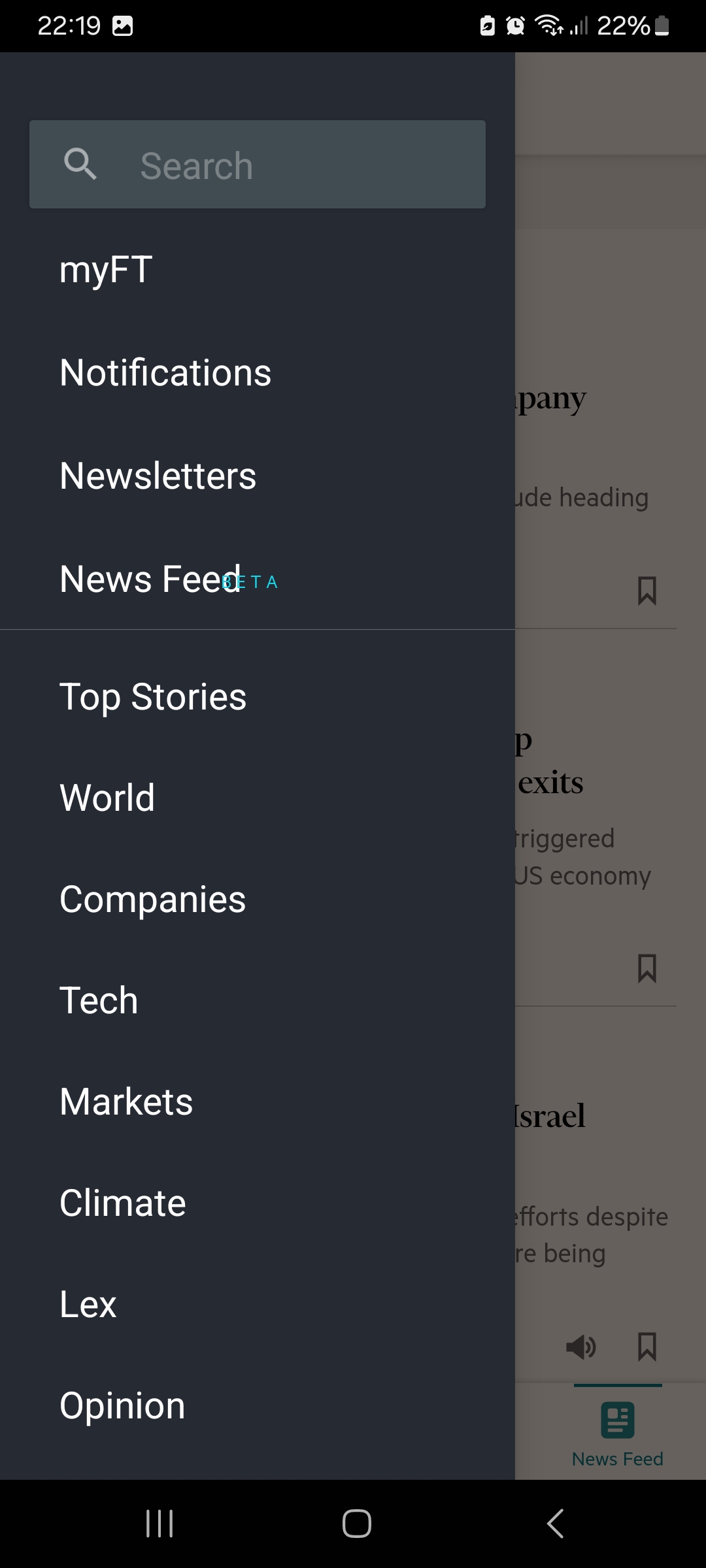 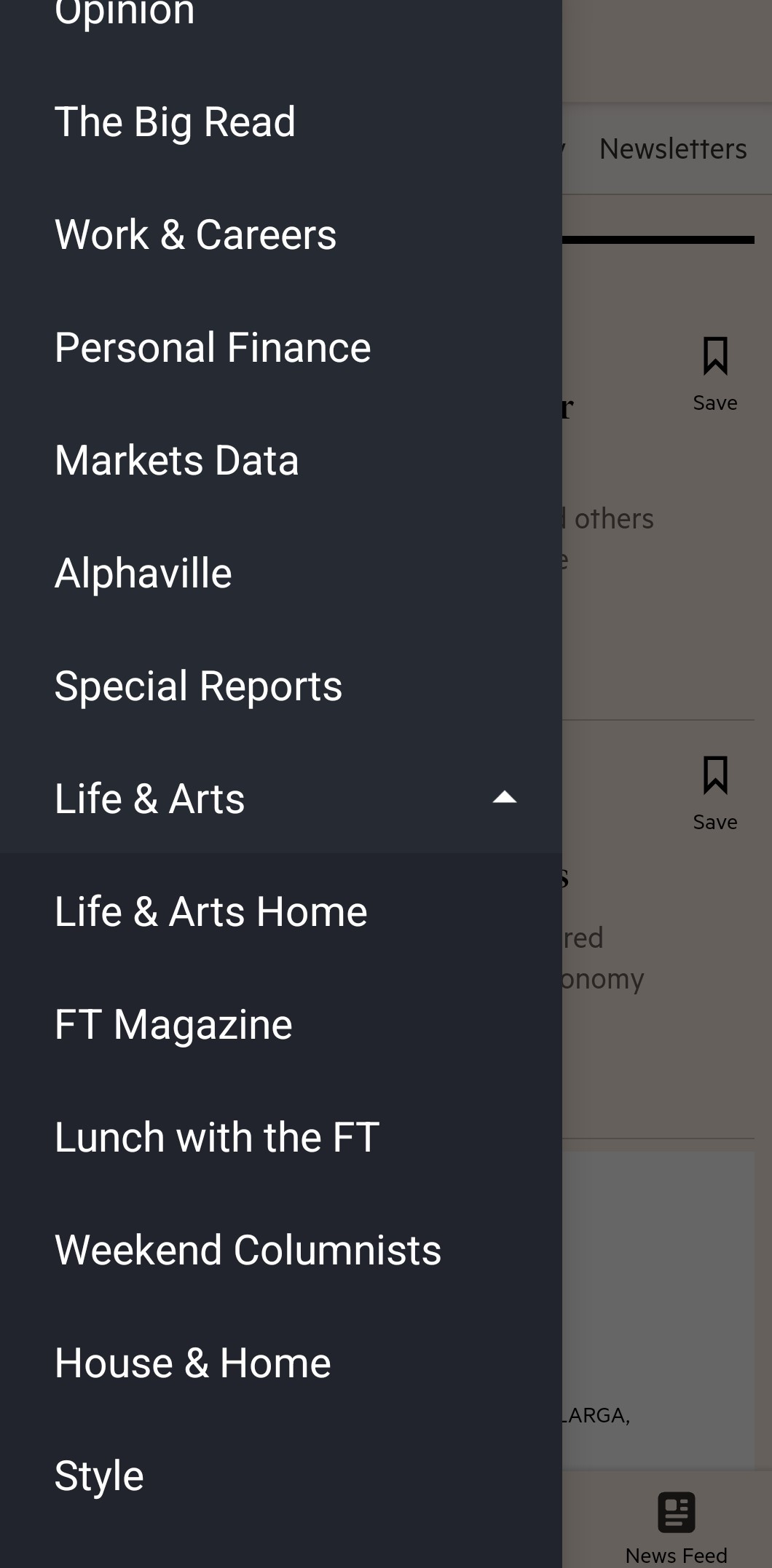 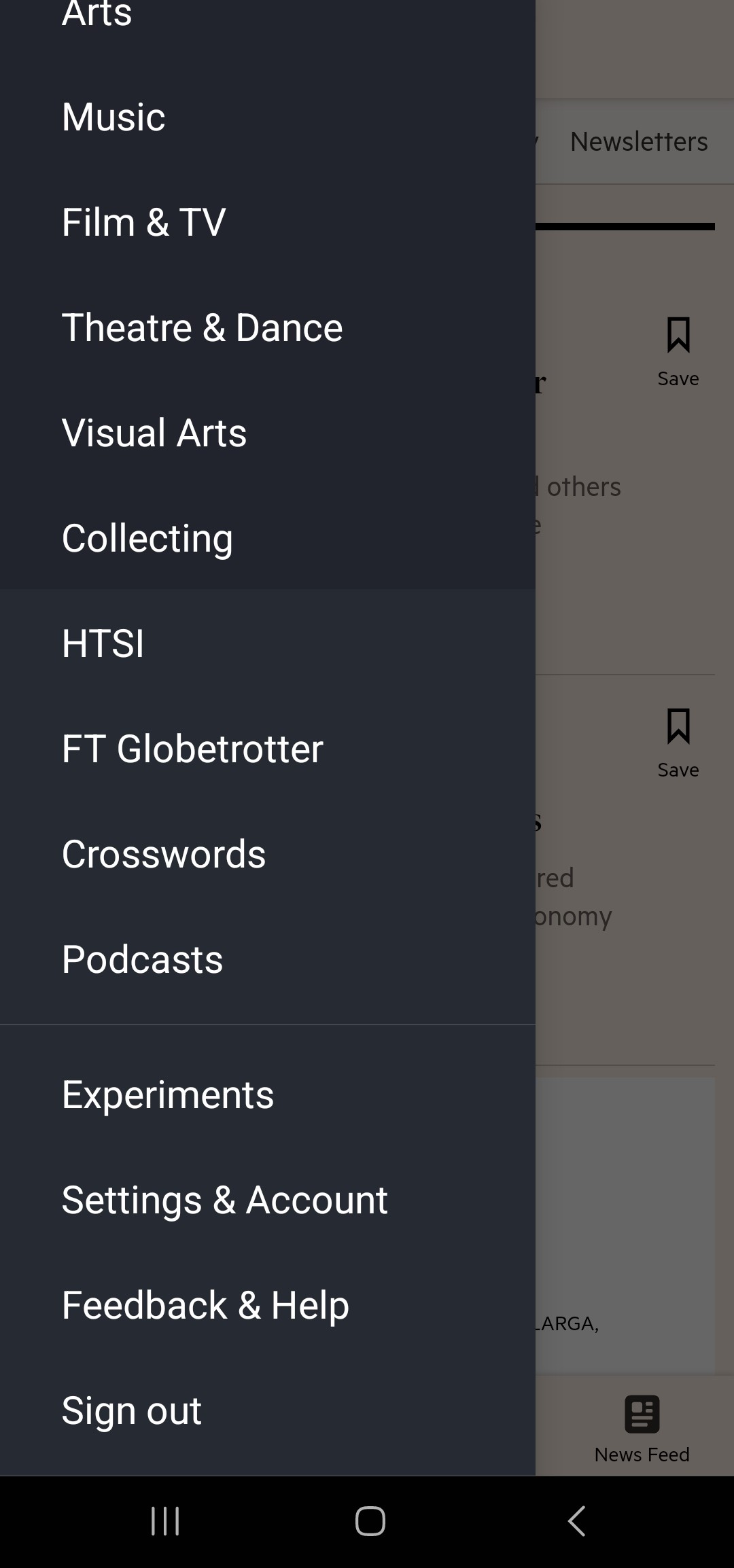 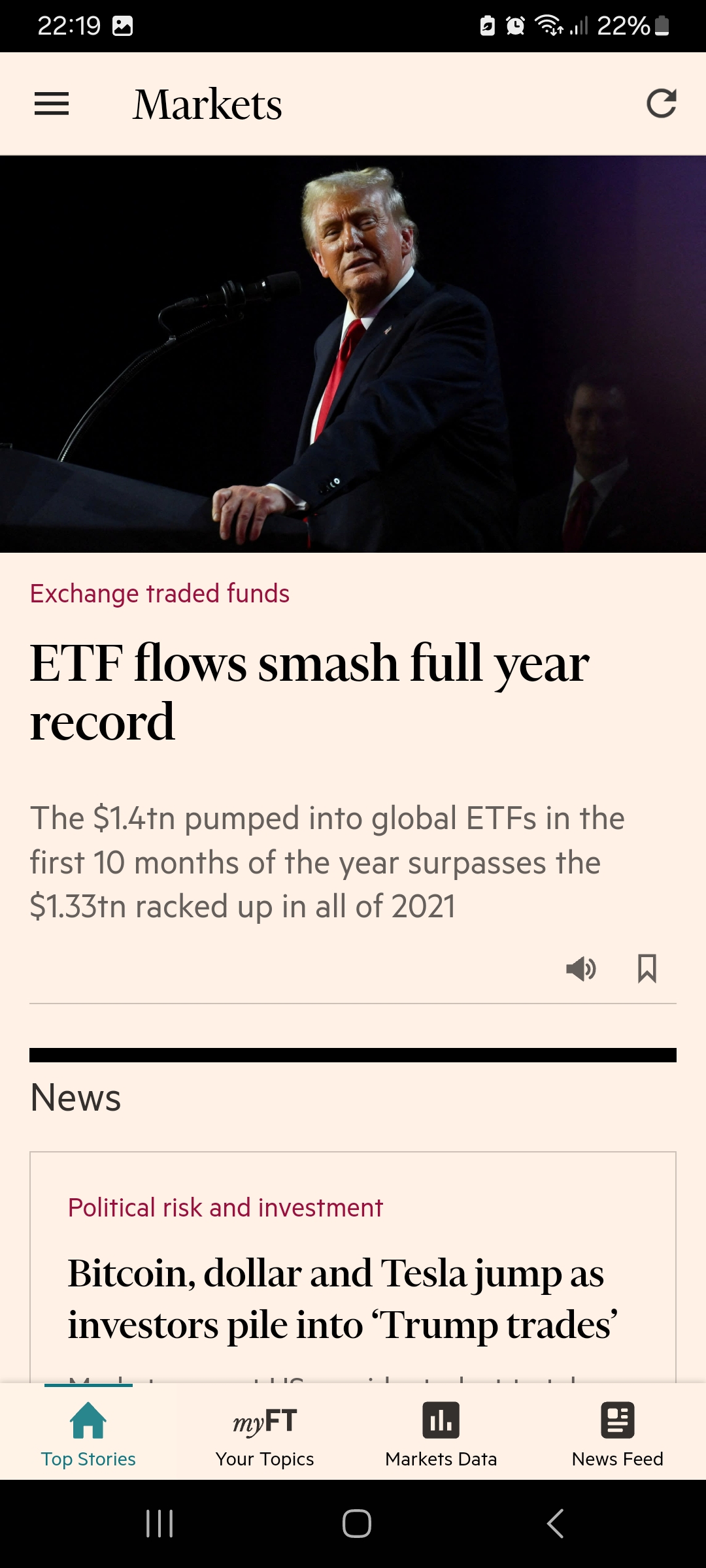 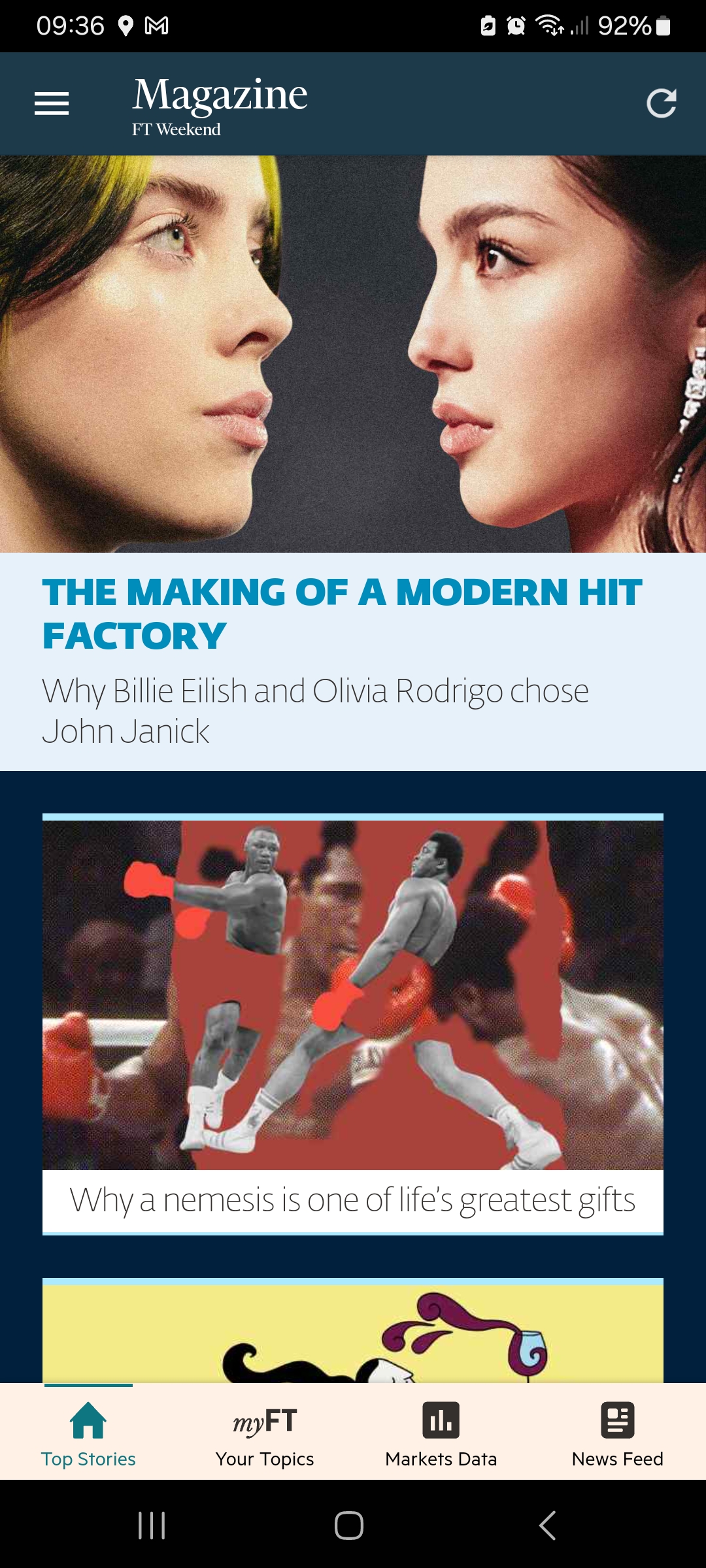 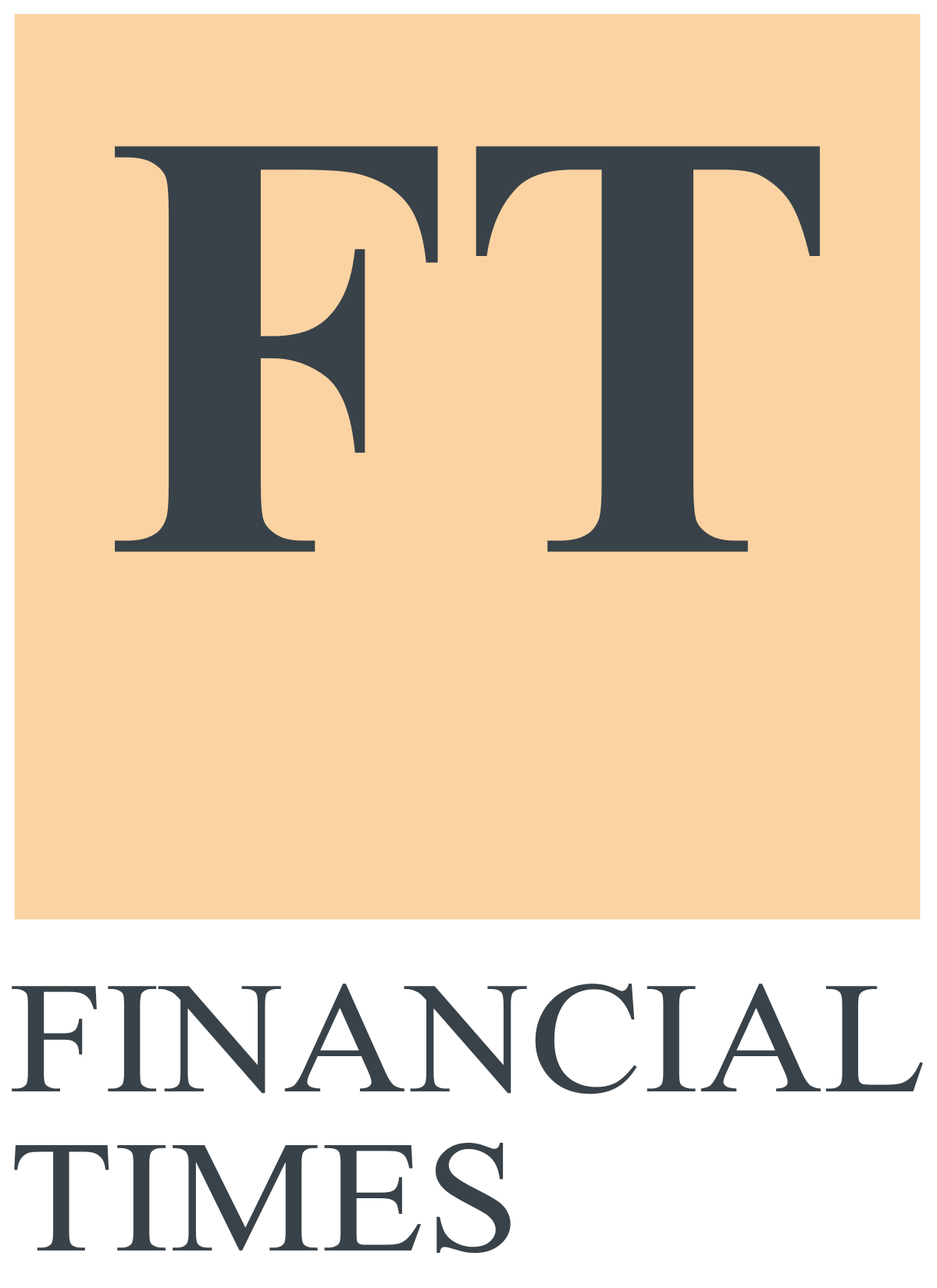 29
This Photo by Unknown Author is licensed under CC BY-SA
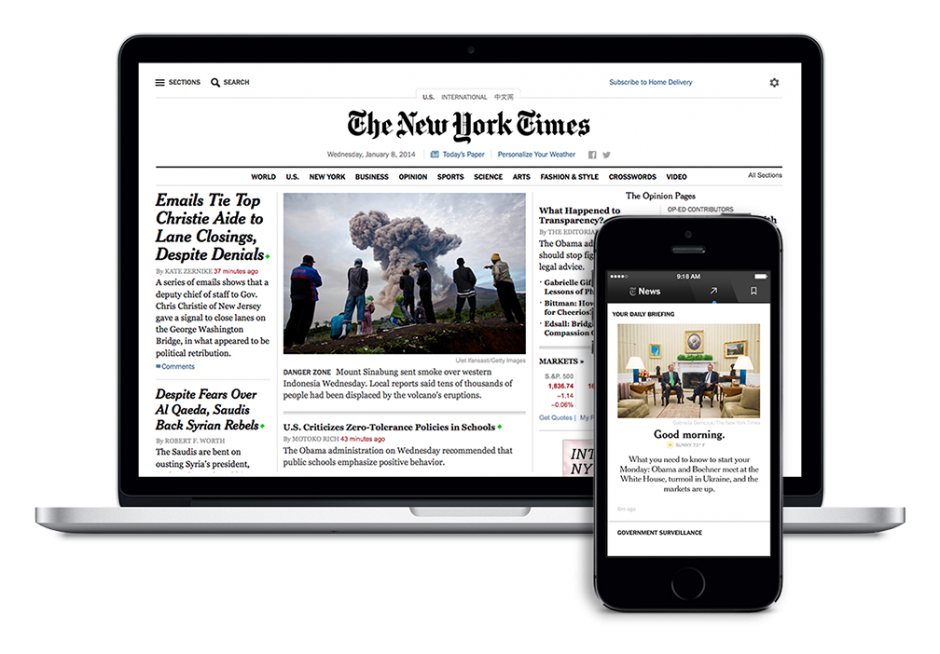 New York Times
Register to connect to NYT International (via Catalogue link)
With NYTimes.com Passes users have full access to the extensive breaking news, world news, and multimedia of The New York Times. On & off-campus access, plus smartphone/mobile and Tablet NYT Apps is provided.
Use the same credentials to set up the App
The first login to the App can be done from anywhere
30
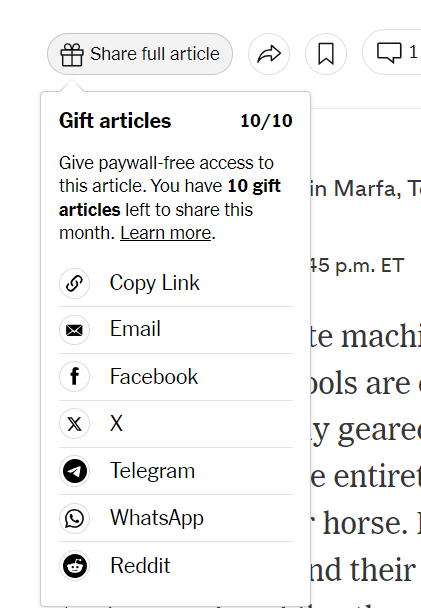 New York Times
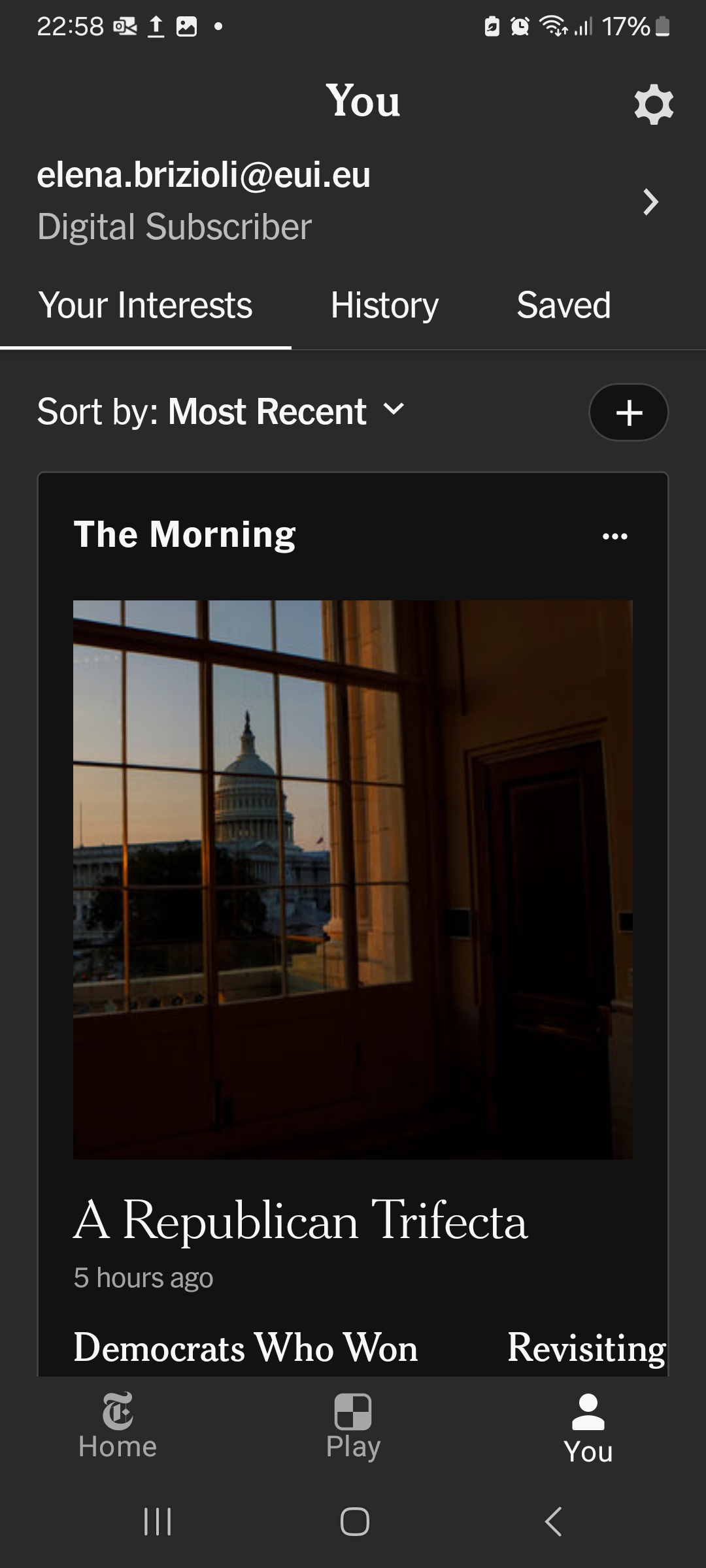 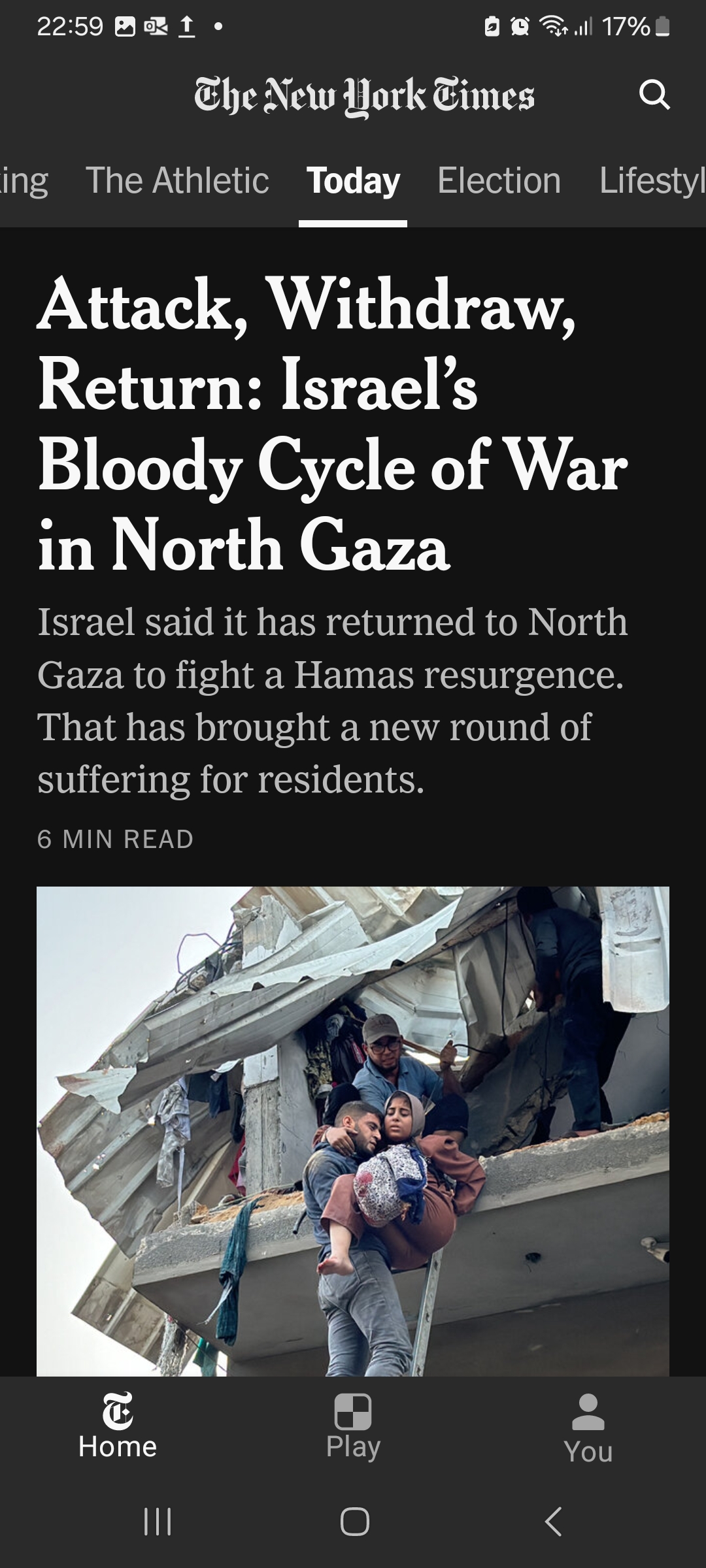 31
[Speaker Notes: Very straight forward
Nice 10 gift articles option]
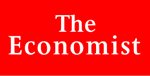 To register to the Economist, follow carefully the instructions provided by the Catalogue
Use the Log in button on the top right corner
Enter your @eui.eu email account without entering any password
WAIT
You will be asked to authenticate with your EUI credentials (first time only)
Future access will automatically redirect you to the Economist homepage

Download the App on your phone or tablet and enter with your @eui.eu credentials
32
[Speaker Notes: The Economist is the only one which is using the SSO]
Any issues accessing eResources?
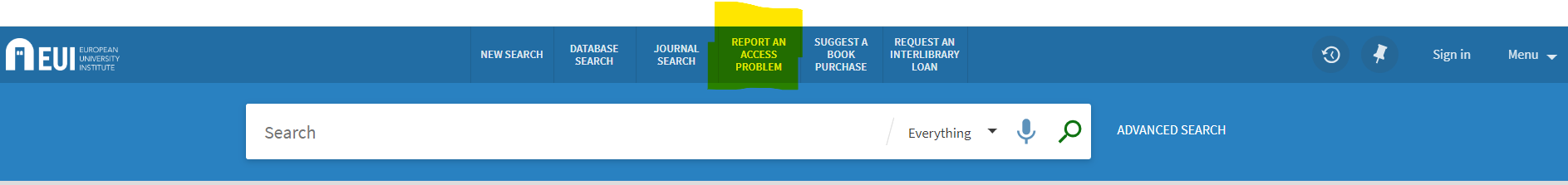 Use the REPORT AN ACCESS PROBLEM link to contact us for any problems you may encounter accessing Library electronic resources
33
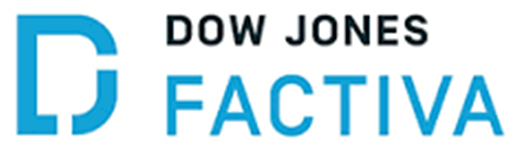 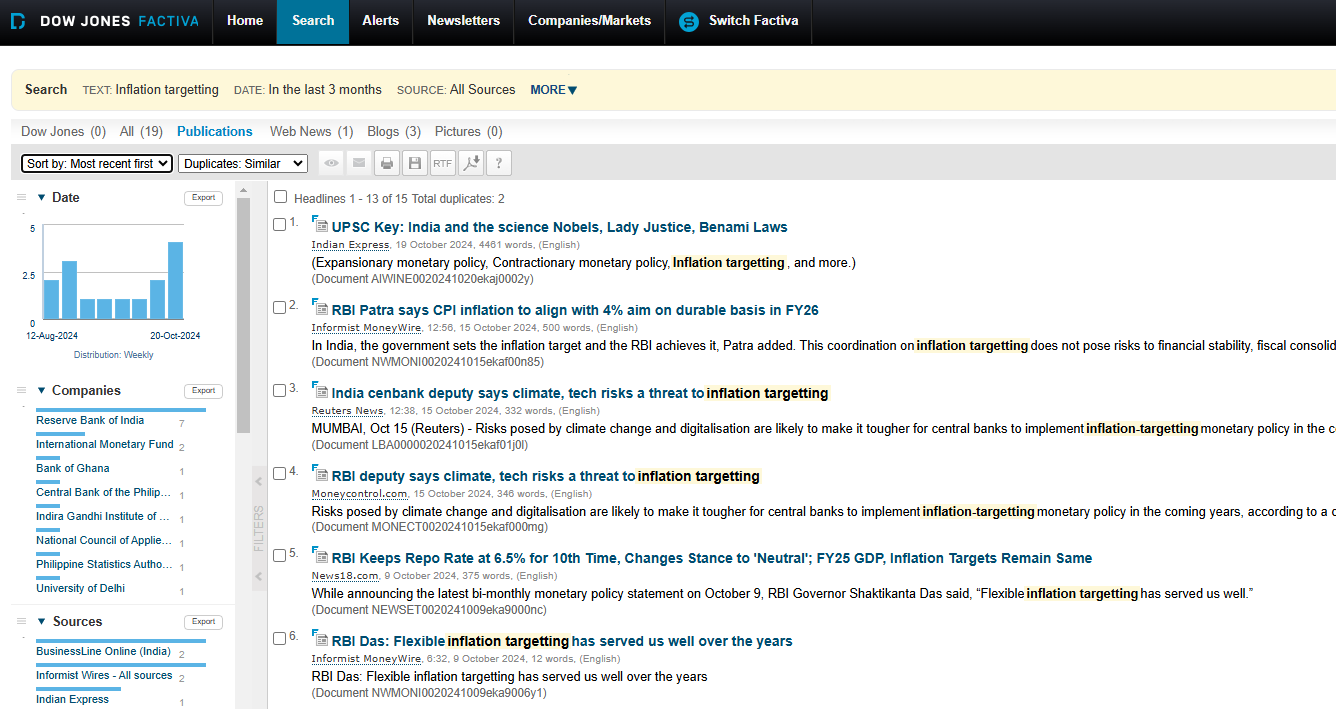 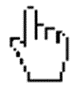 34
Factiva search operators
Simple search: 		Deforestation
All keywords present:	Geneva Conventions (AND implied)
Phrase search: 		“European AI Act”
Any terms in article: 	Mercedes OR Daimler
Exclude terms: 		“fossil fuels” –coal
Headline search: 		hl: “COP29”
35
Factiva support
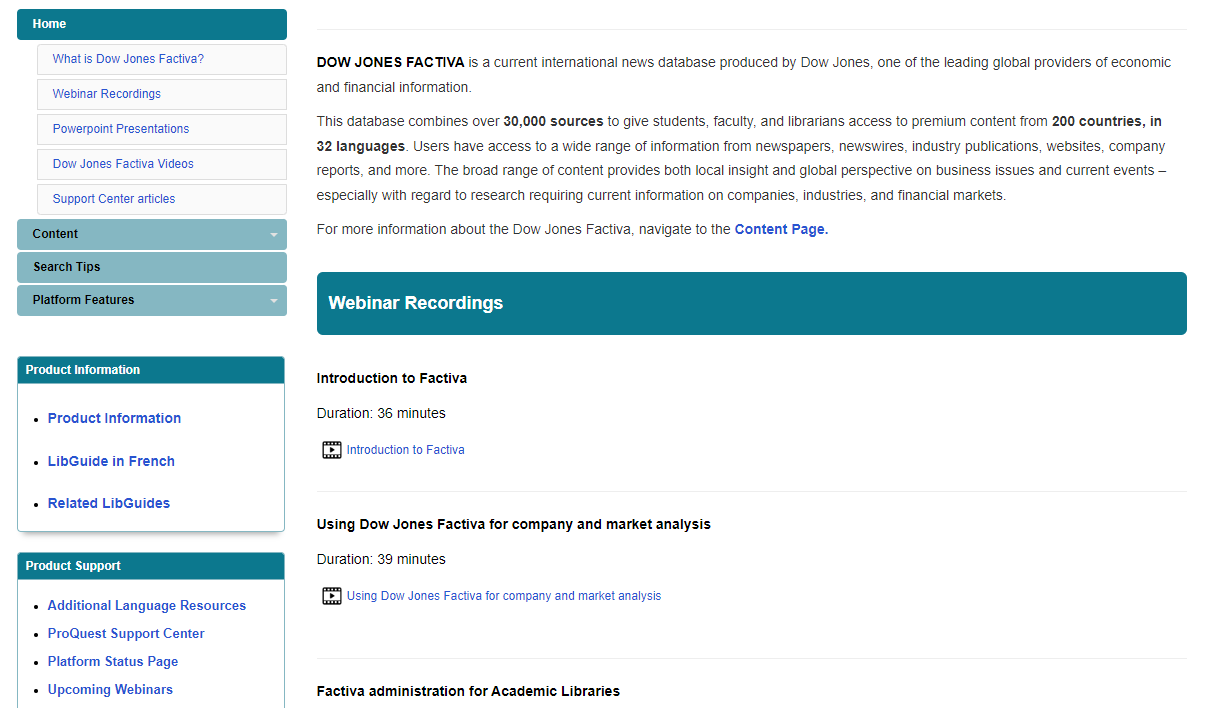 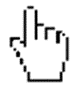 36
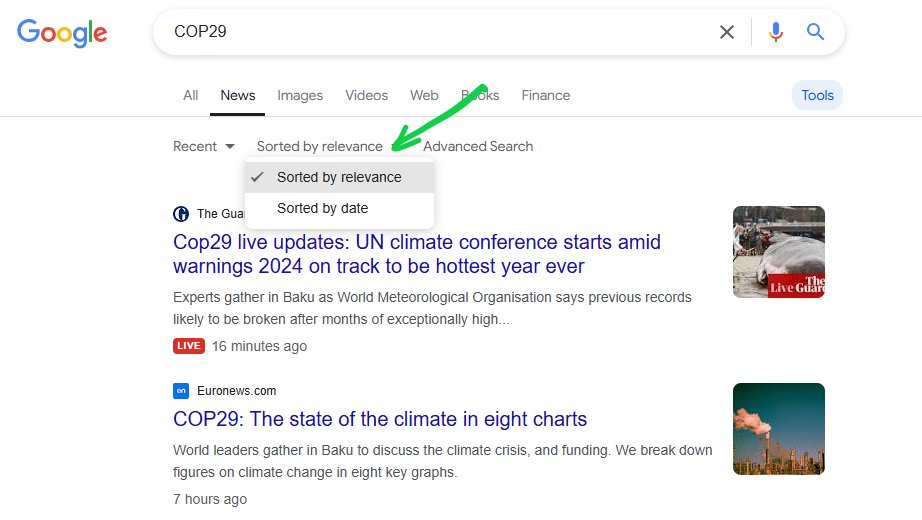 37
Annual ESR resource funding call
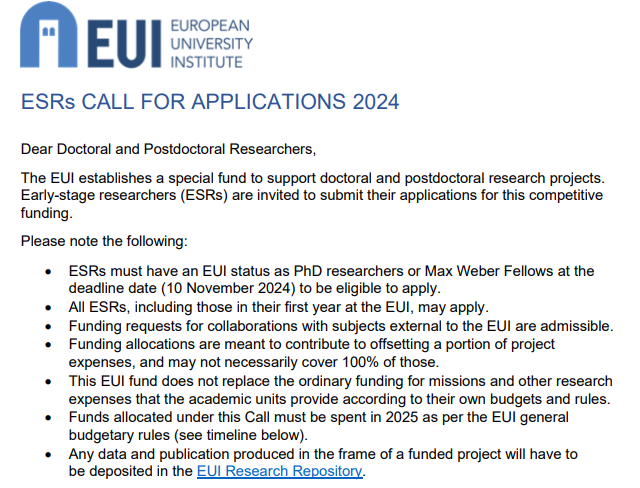 38
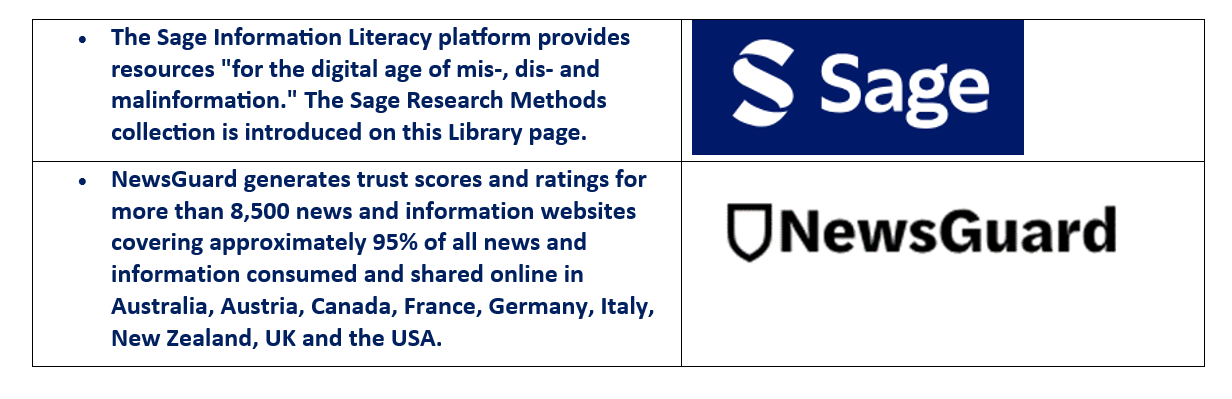 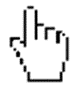 39
EUI Library News Resources
Thomas.Bourke@EUI.eu
Elena.Brizioli@EUI.eu 
Federica.Signoriello@EUI.eu


13 November 2024
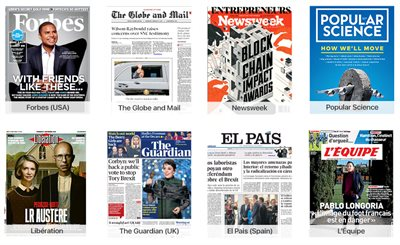 40